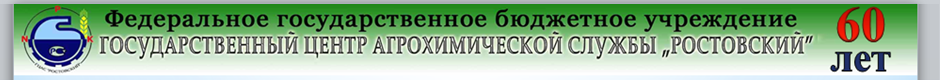 «Система минерального питания озимой пшеницы с учетом погодных условий»
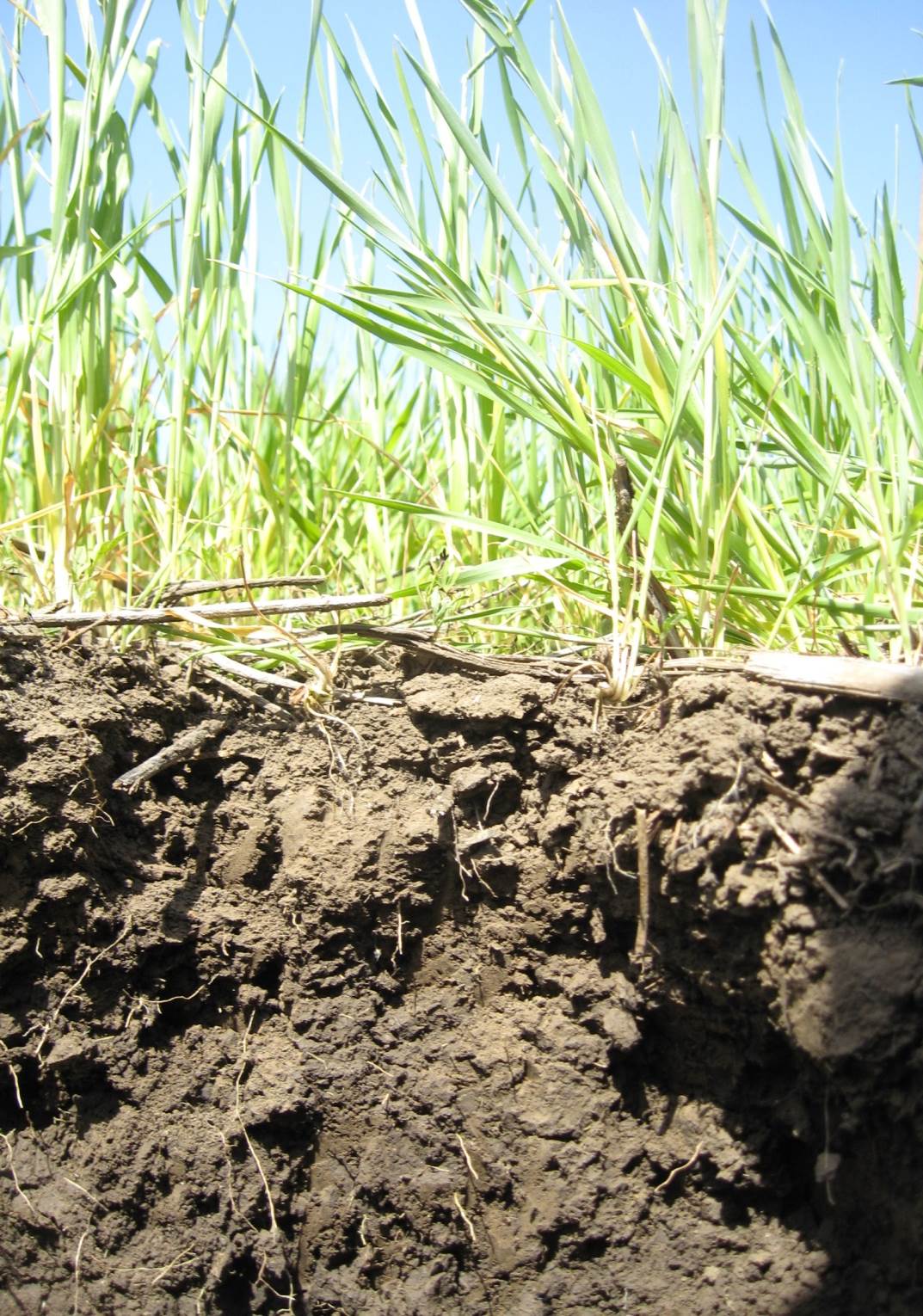 Докладчик: Назаренко Ольга Георгиевна 
директор ФГБУ ГЦАС  «Ростовский»,  
д.б.н., профессор
Семинар по повышению квалификации 
«Эффективное развитие и ведение сельхозпроизводства, 
на основе инновационных технологий в сфере растениеводства»

г. Семикаракорск, 08 февраля 2024 года
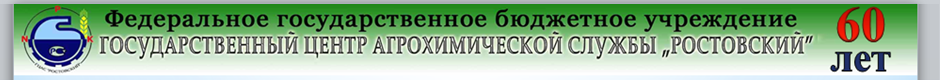 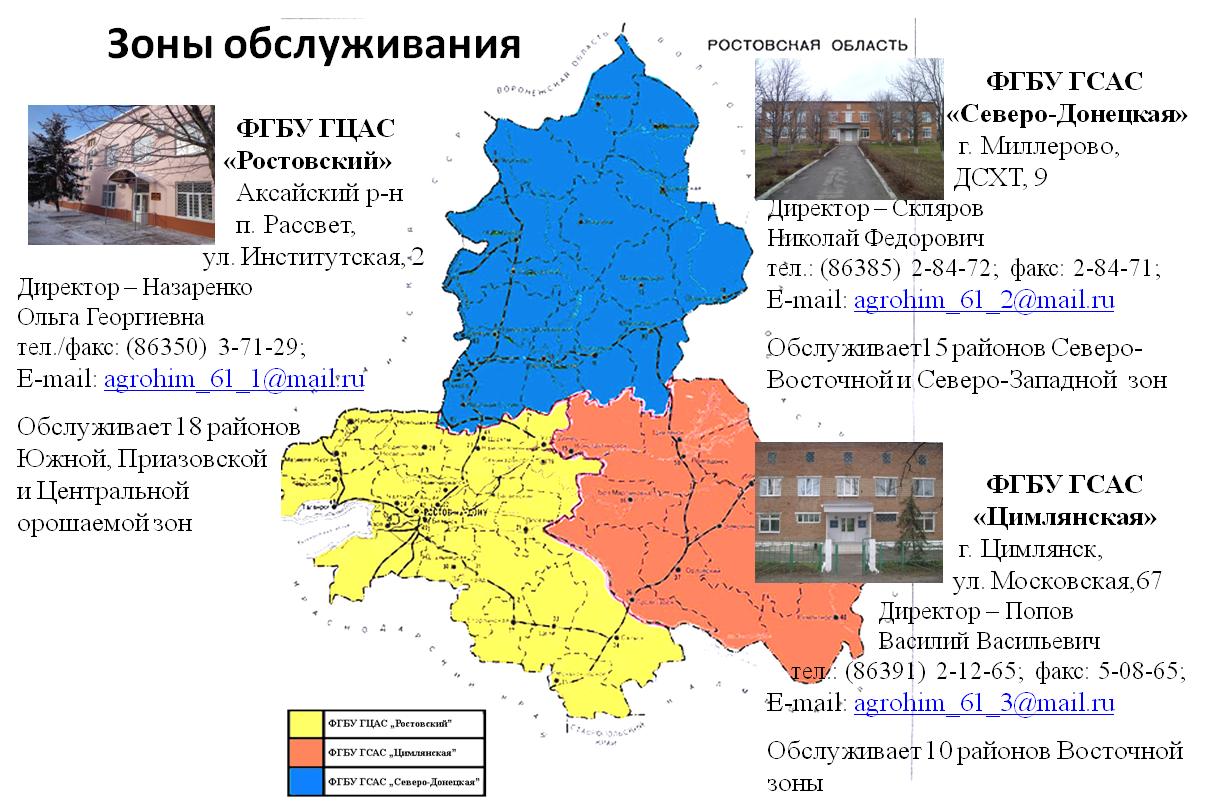 60 
лет на страже 
плодородия почв 

Ростовской области
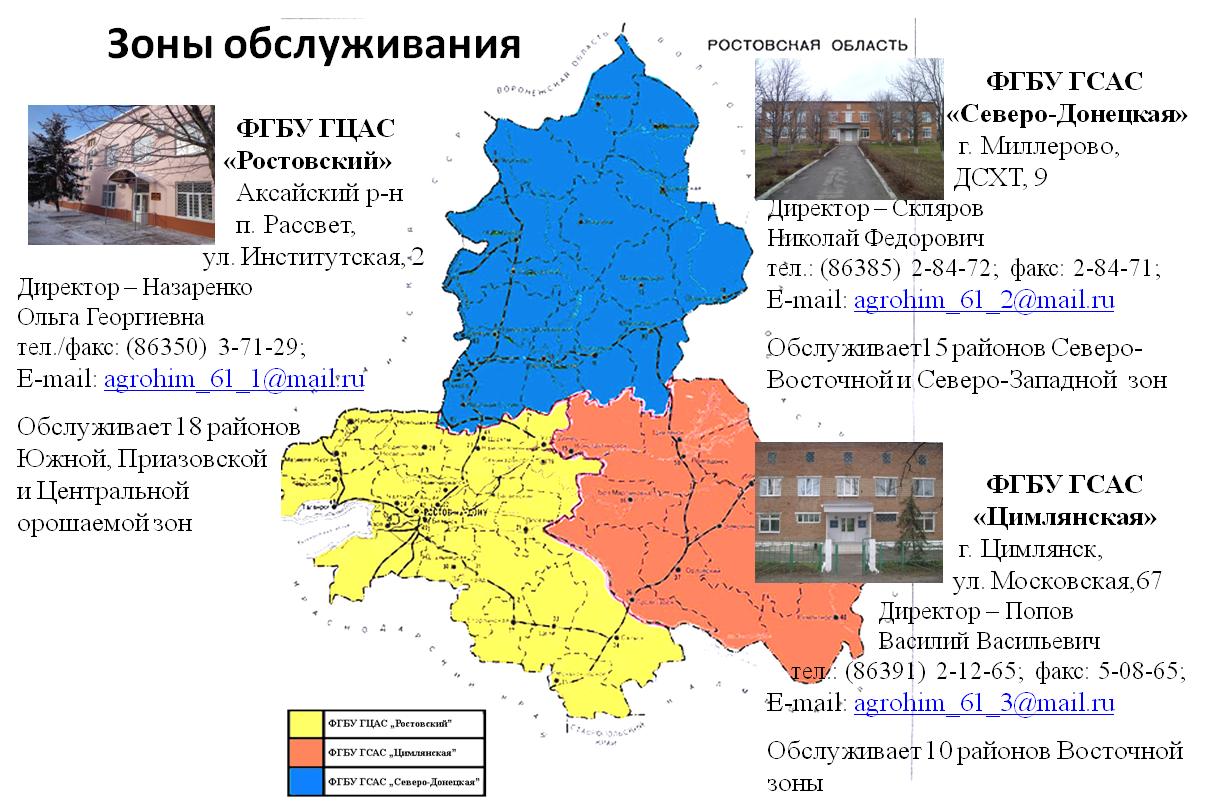 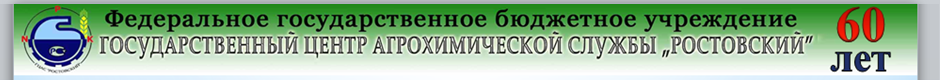 (), свойств удобрений, сочетания органических и
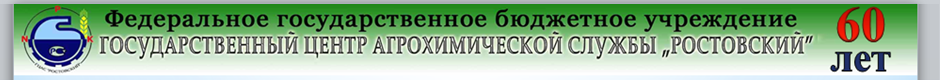 Что влияет на планируемую урожайность под озимую пшеницу
Уровень плодородия почв
Чем выше содержание гумуса, тем выше урожайность
Урожайность озимой пшеницы в зависимости от содержания подвижного фосфора  в пахотном горизонте
Урожайность озимой пшеницы в зависимости от содержания запасов продуктивной влаги в 100 см в ранневесенний период
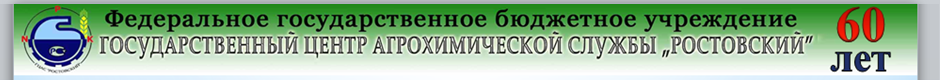 Биологические особенности озимой пшеницы
Пшеница требовательна к почвам. Они должны быть высокоплодородными, 
иметь хорошую структуру, содержать достаточное количество питательных 
веществ: азота, фосфора, калия и др. Для пшеницы благоприятна нейтральная или 
слабокислая (рН 6 – 7,5) реакция почвенного раствора. 
Корневая система пшеницы обладает невысокой усваивающей способностью, 
слабо использует питательные вещества из почвы, особенно в на ранних этапах 
развития .
3. Современные сорта озимой пшеницы способны к осеннему и весеннему кущению.
4. Озимая пшеница требовательна к влаге, пик потребления влаги приходится на
 этап выхода в трубку.
5. Озимая пшеница требовательна к свету. Продолжительность светового дня, 
интенсивность освещения и спектральный состав света оказывают влияние не 
только на интенсивность фотосинтеза и накопление органического вещества, 
но и на развитие растений, а также формирование отдельных органов.
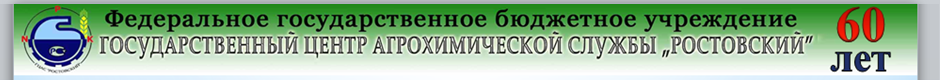 Чередование культур в севообороте и особенности их агротехники
Стратегия минерального питания озимой пшеницы
Годовая норма внесения удобрений под заданную урожайность на основании результатов агрохимического обследования или почвенной диагностики
Д = У*Н*К
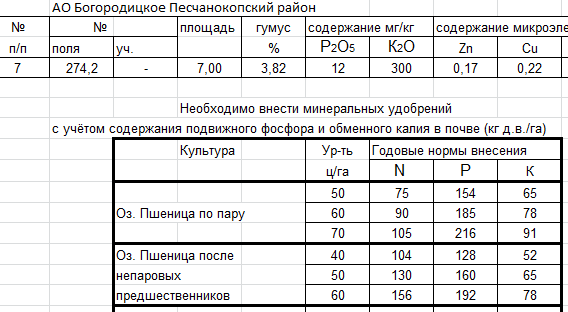 Д - искомая годовая норма N, P2O5, K2O кг/га
У – урожайность, ц/га
Н – нормативы затрат удобрений на получение 1 ц зерна, кг/ц 
К – поправочный коэффициент на содержание фосфора и  калия в почве
ДN = 50*1,5 = 76 кг/га в д.в.
По пару
ДР2О5 = 50*2,4* 1,283 = 154 кг/га в д.в.
После непарового предшественника
ДN = 40*2,6 = 104 кг/га в д.в.
ДР2О5 = 40*2,5* 1,283 = 128 кг/га в д.в.
Нормативы затрат удобрений на получение 1 ц зерна, кг/ц
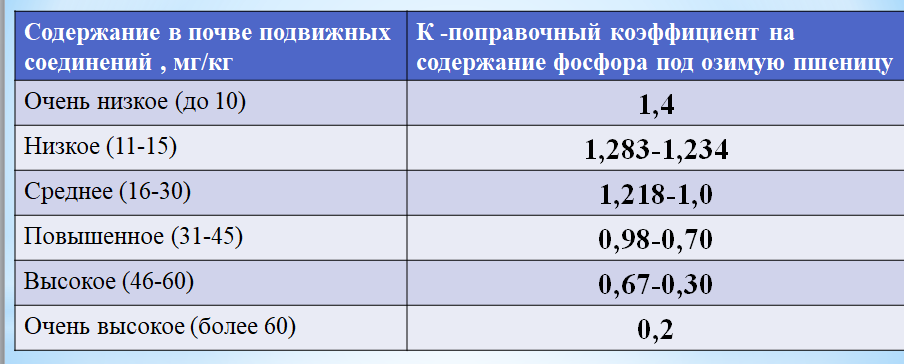 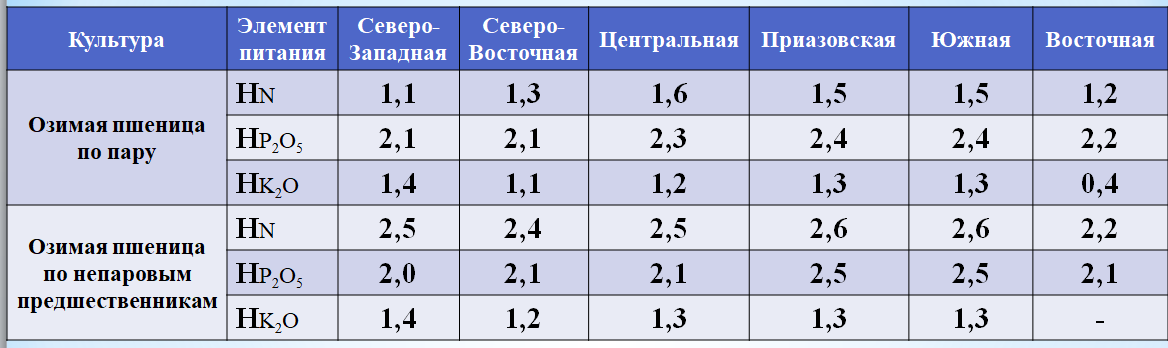 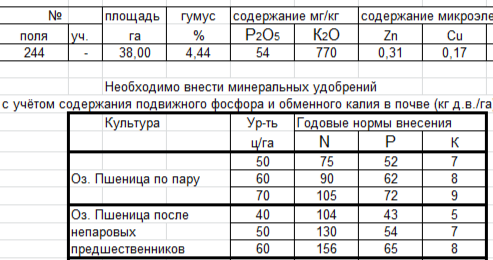 По пару
ДN = 70*1,5 = 105 кг/га в д.в.
ДР2О5 = 70*2,4* 0,43 = 72 кг/га в д.в.
После непарового предшественника
ДN = 60*2,6 = 156 кг/га в д.в.
ДР2О5 = 60*2,5* 0,43 = 65 кг/га в д.в.
Распределение годовой  нормы Азота под озимую пшеницу  по разным предшественникам при высоком содержании фосфора
Распределение годовой  нормы Фосфора под озимую пшеницу  по разным предшественникам при высоком содержании фосфора
Распределение годовой  нормы Азота под озимую пшеницу  по разным предшественникам при низком содержании фосфора
Распределение годовой  нормы Фосфора под озимую пшеницу  по разным предшественникам при низком содержании фосфора
Почему так важен фосфор с осени
Озимая пшеница  очень чувствительна к недостатку фосфора в период от всходов до конца осенней вегетации
Почвенный фосфор не доступен для корневой системы молодых растений
Фосфор обеспечивает развитие корневой системы
Фосфор обеспечивает эффективное использование азота
Фосфор стимулирует осеннее кущение
Фосфор обеспечивает накопление сахаров
Как рассчитать потребность в фосфорсодержащих удобрениях за год до посева
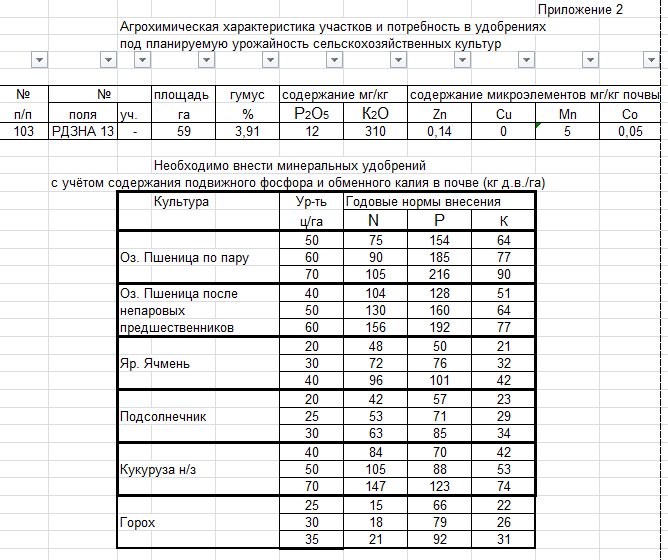 1. К потребности под предшественник (подсолнечник) на заданную урожайность прибавляется ½ потребности под озимую 
пшеницу на запланированную урожайность.
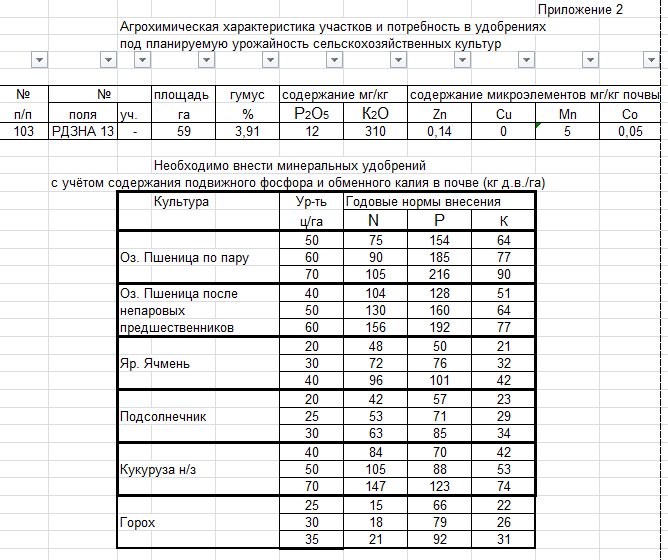 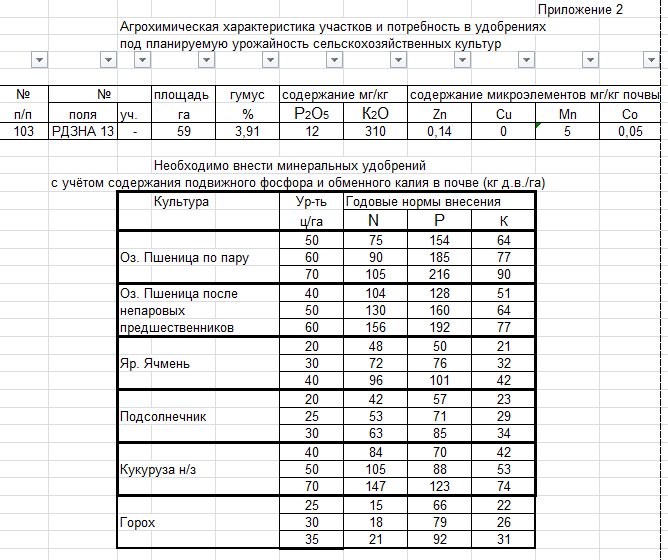 71+80 = 151 кг/га  д.в.
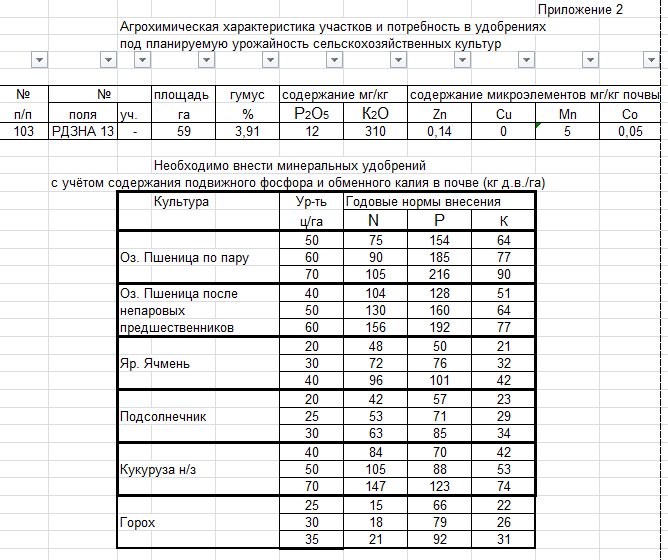 2. Эта величина делится на три
151/3= 50,3 кг/га в д.в.
3. Берется 2/3 от этой величины
50,3*2= 100,6 кг/га  в д.в.
4. Это доза основного внесения под зябь при подготовке почвы под предшественник (подсолнечник) озимой пшеницы ≈ 100 кг/га в д.в. или
     180 кг/га аммофоса в физическом весе
Постановление Правительства Ростовской области от 07.06.2021 № 426
«О Порядке предоставления субсидии сельскохозяйственным товаропроизводителям на возмещение части затрат на приобретение и внесение фосфорсодержащих удобрений под пар и (или)зябь»
Требования по способу внесения фосфорсодержащих удобрений
Только под пар и зябь
По результатам агрохимического обследования выдаются Рекомендации, они действительны:  Для  обследования 2019 года- до 2024 года включительно
                                                 2020 обследования- до 2025 года включительно
                                                 2021 обследования- до 2026 года включительно
                                                 2022 обследования- до 2027 года включительно
                                                 2023 обследования- до 2027 года включительно
Сумма осадков осеннего периода на посевах озимой пшениц
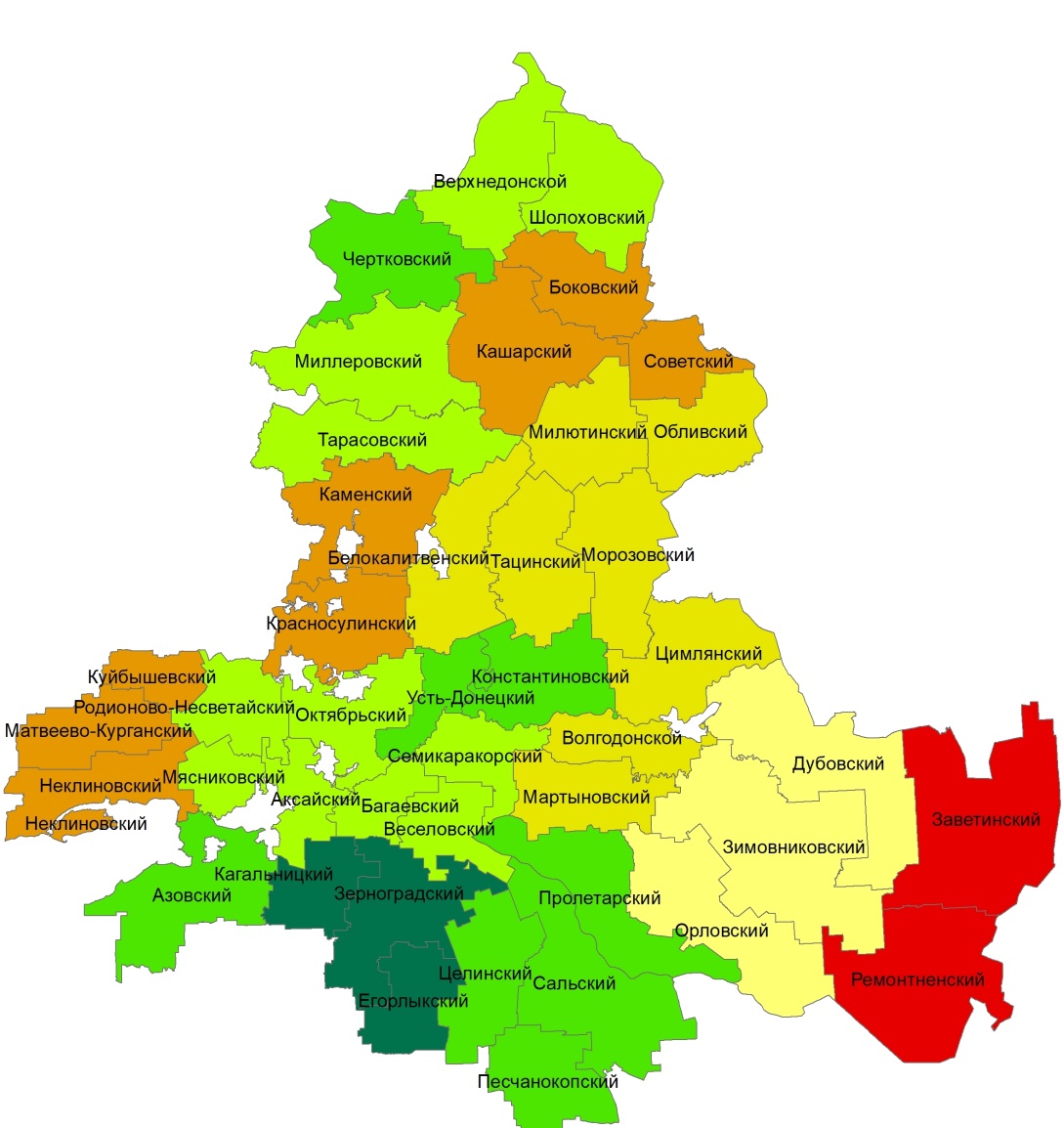 урожая 2024 года
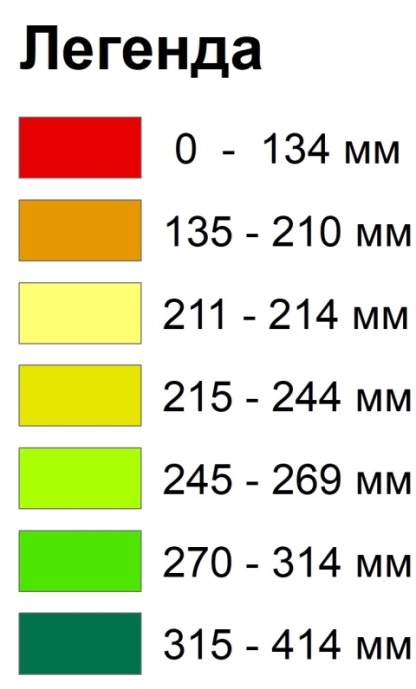 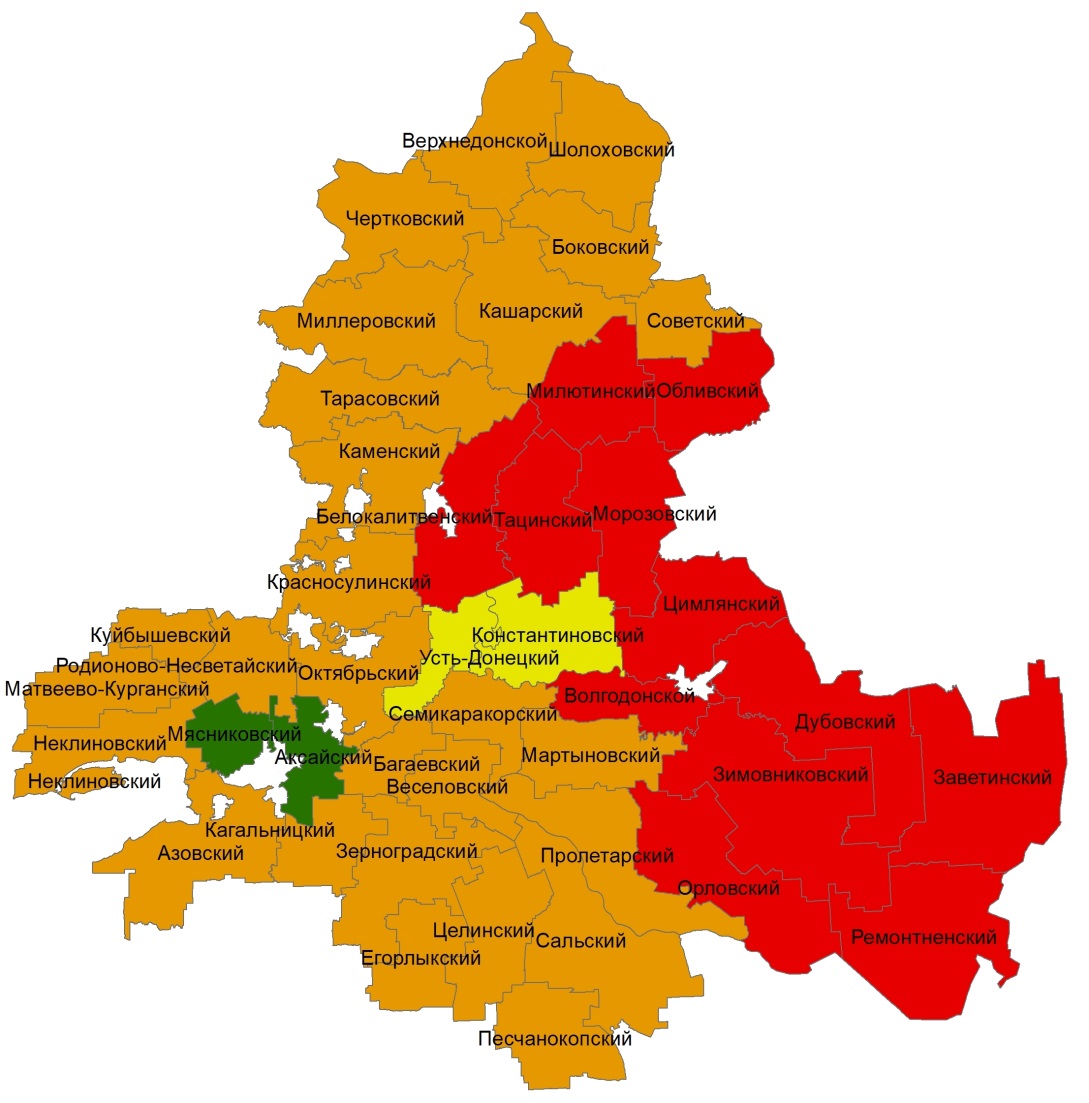 урожая 2019 года
Куйбышевский
 районо -30,5 ц/га
М-Курганский
  район 
   35,9 ц/га
Неклиновский
Район  35,4 ц/га
Сумма осадков за осенний период  - 3 декада августа - декабрь
Запасы продуктивной влаги в слое 0-100 см под посевами озимой пшеницы по 
паровым предшественникам на тестовых полях
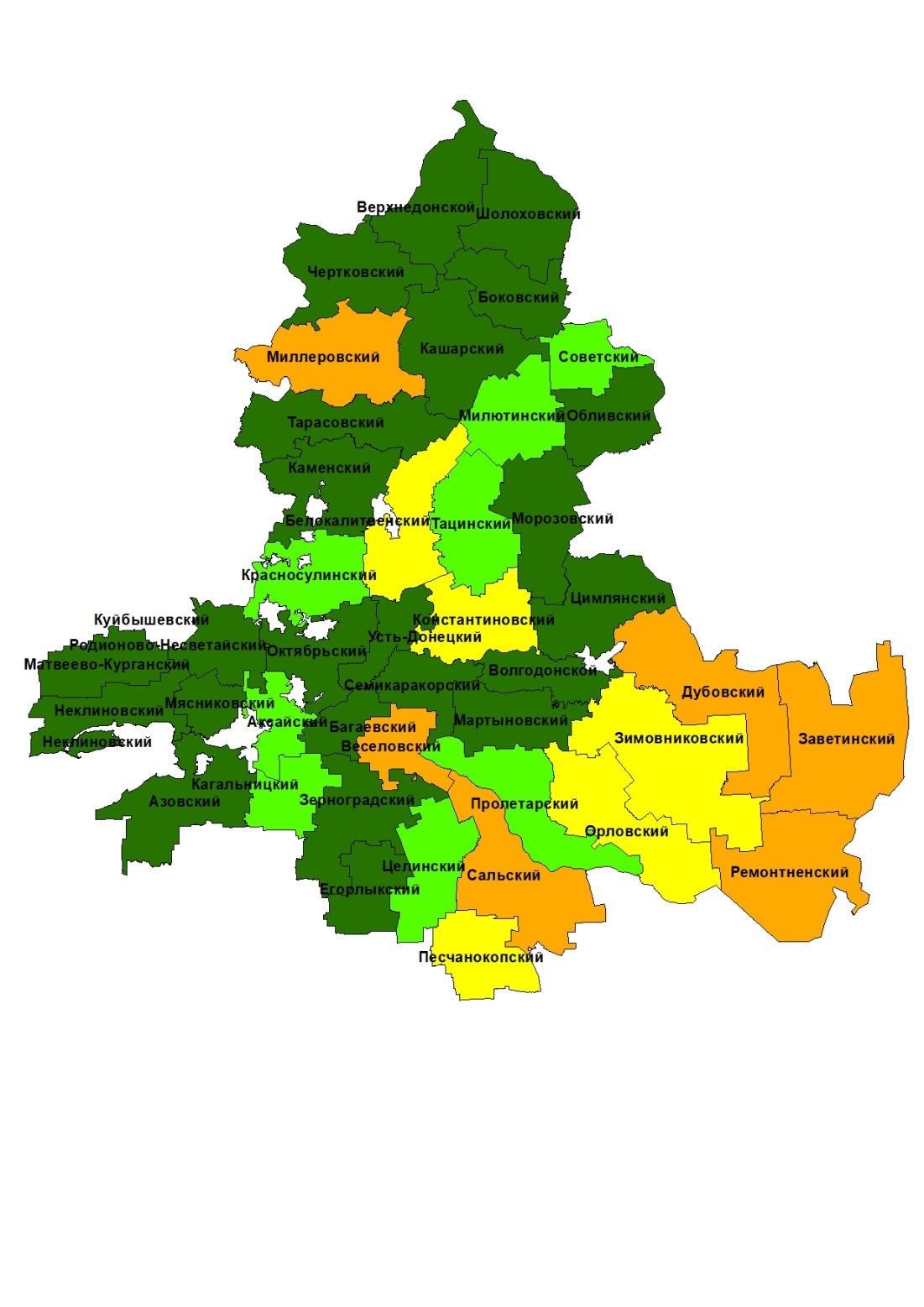 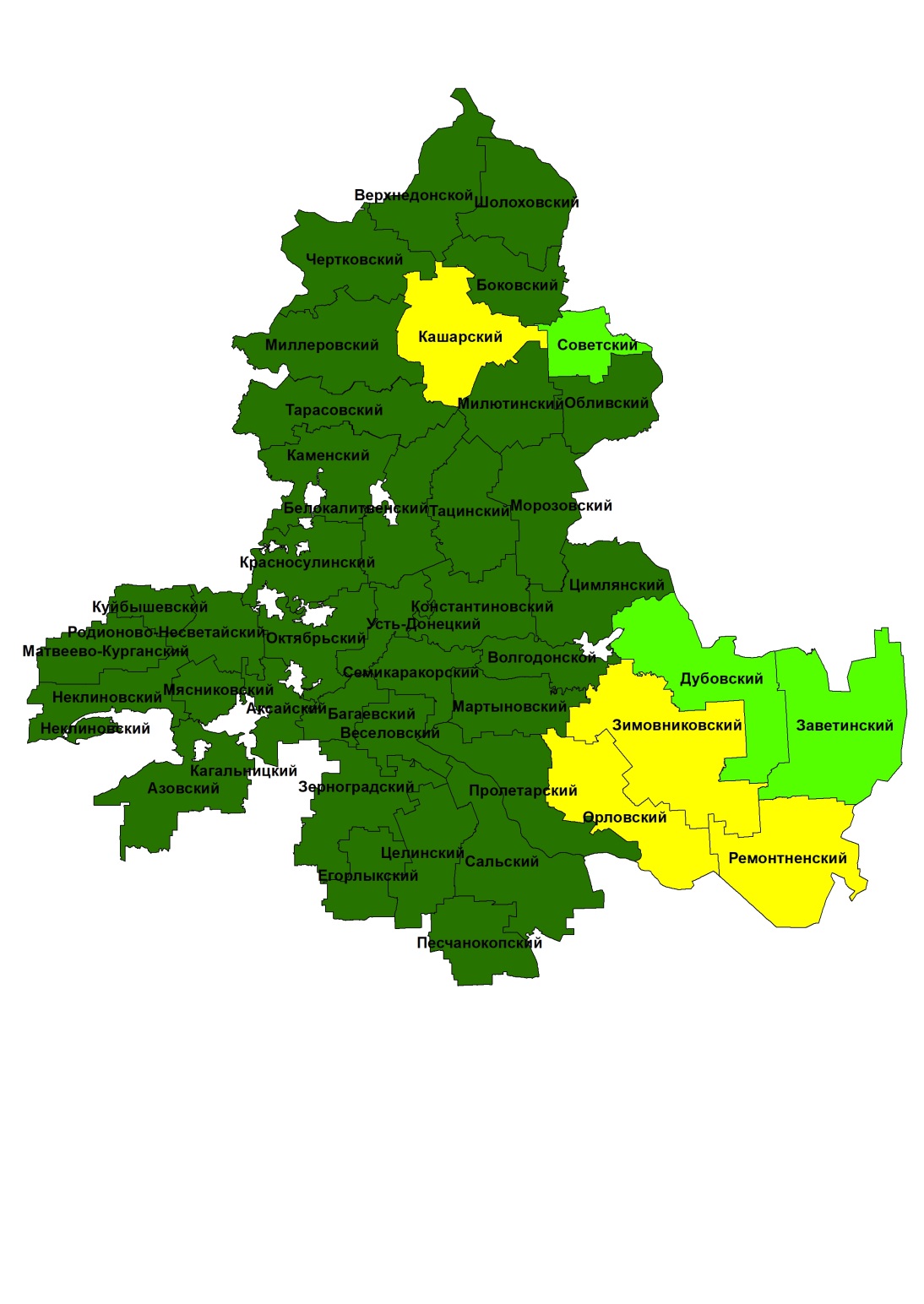 Февраль 2023 год
Декабрь 2023 год
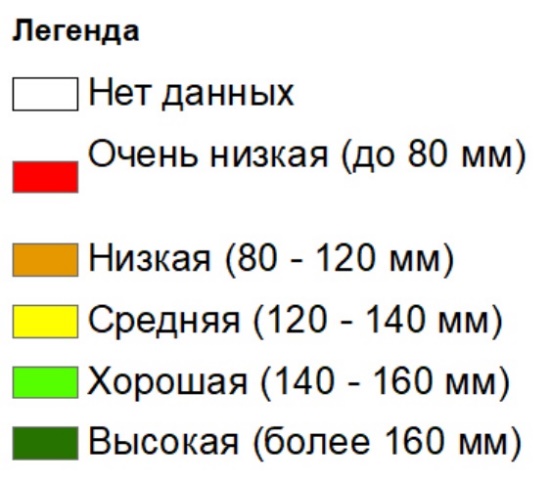 Запасы продуктивной влаги в слое 0-100 см под посевами озимой пшеницы по 
непаровым предшественникам
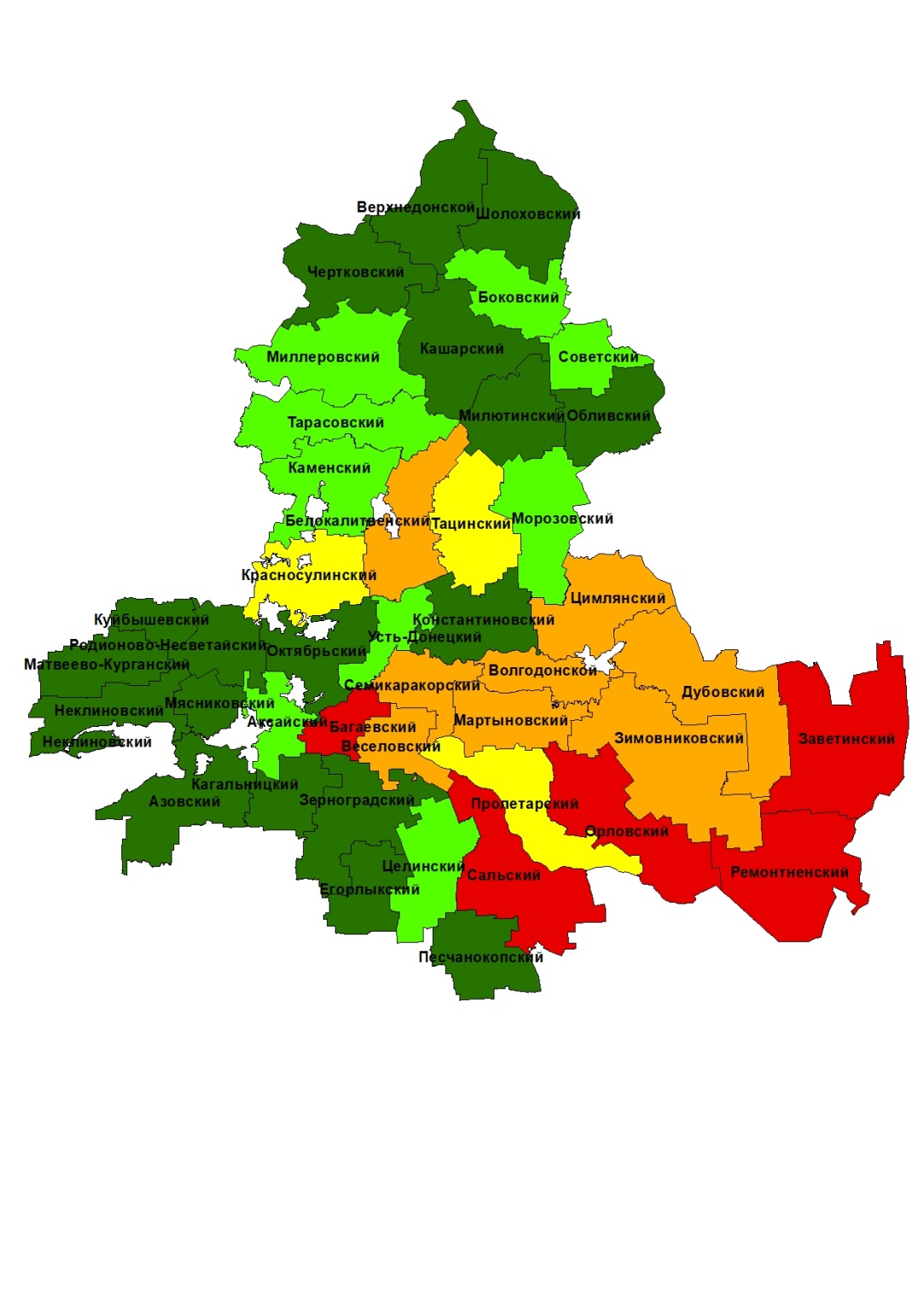 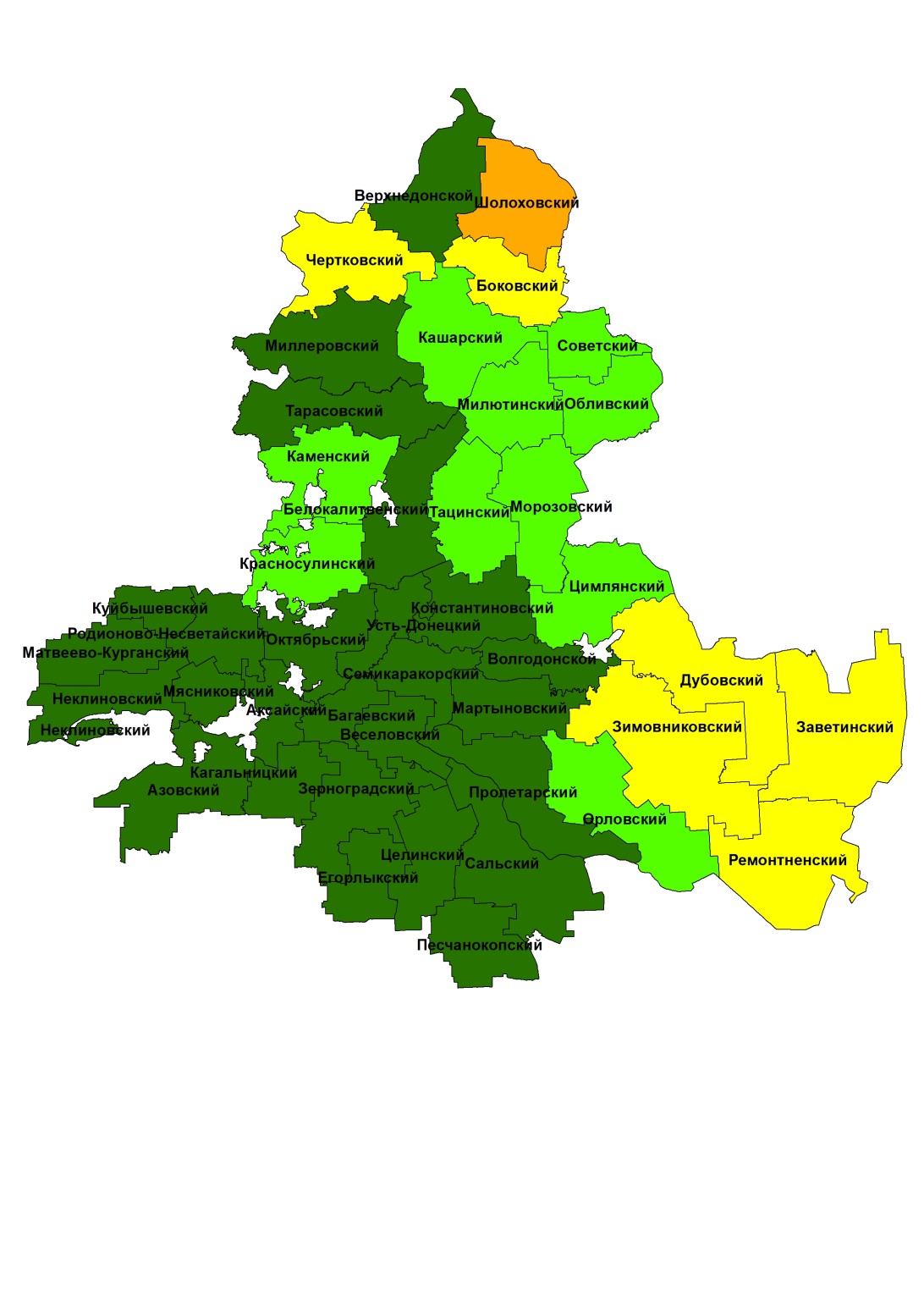 Февраль 2023 год
Декабрь 2023 год
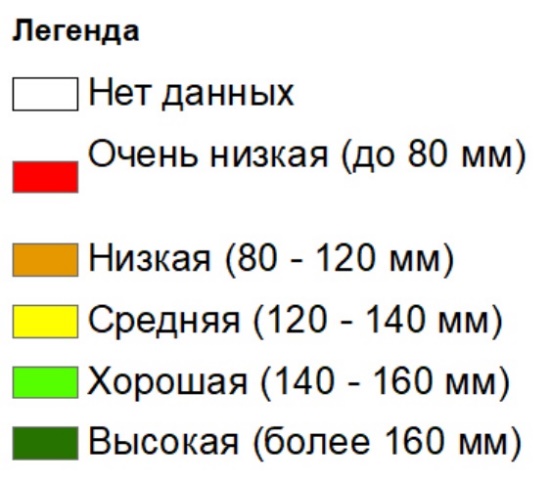 Запасы нитратного азота в слое 0-100 см под посевами озимой пшеницы по 
паровым предшественникам на тестовых полях
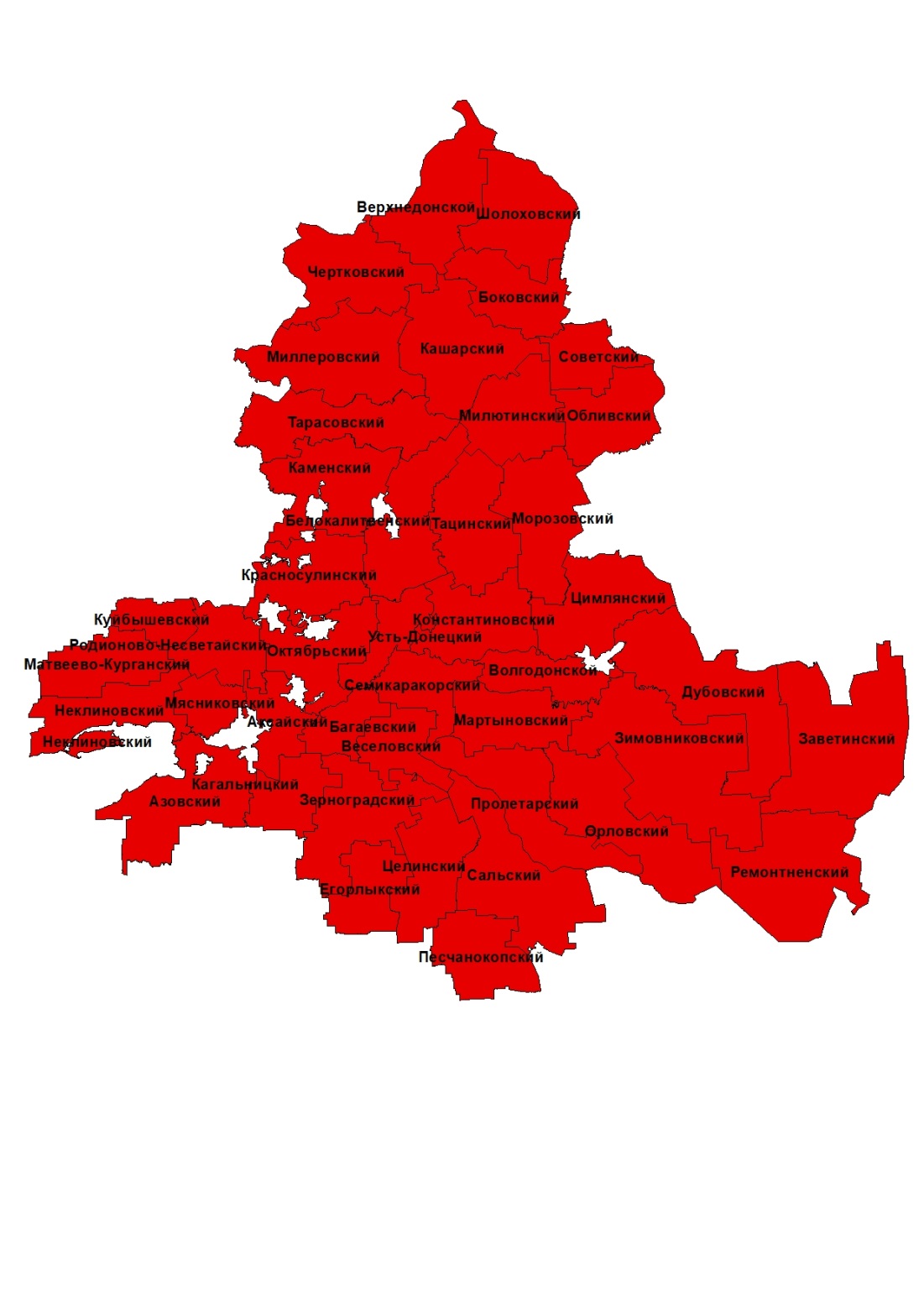 Феврале  2023 года
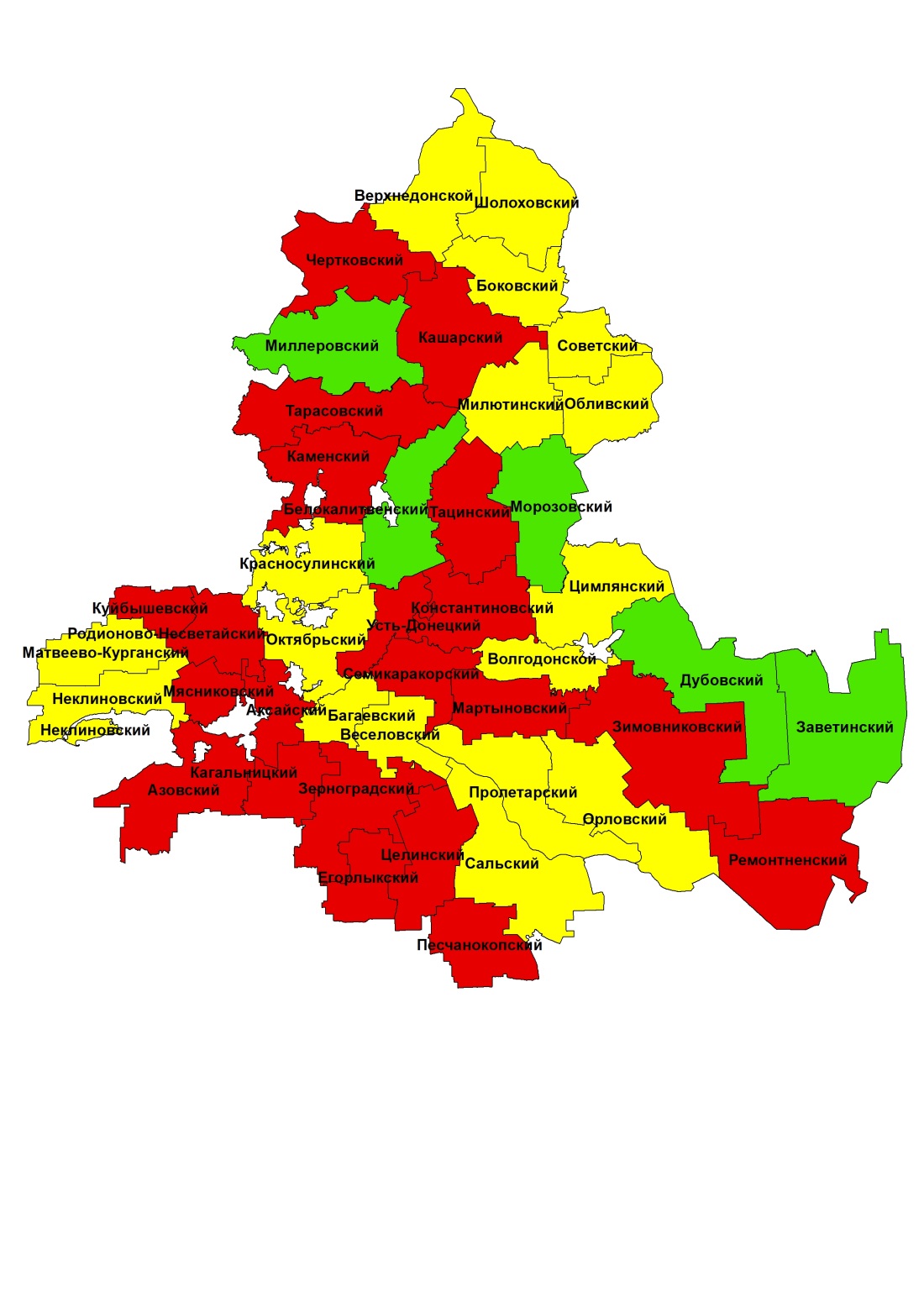 Декабрь 2023 года
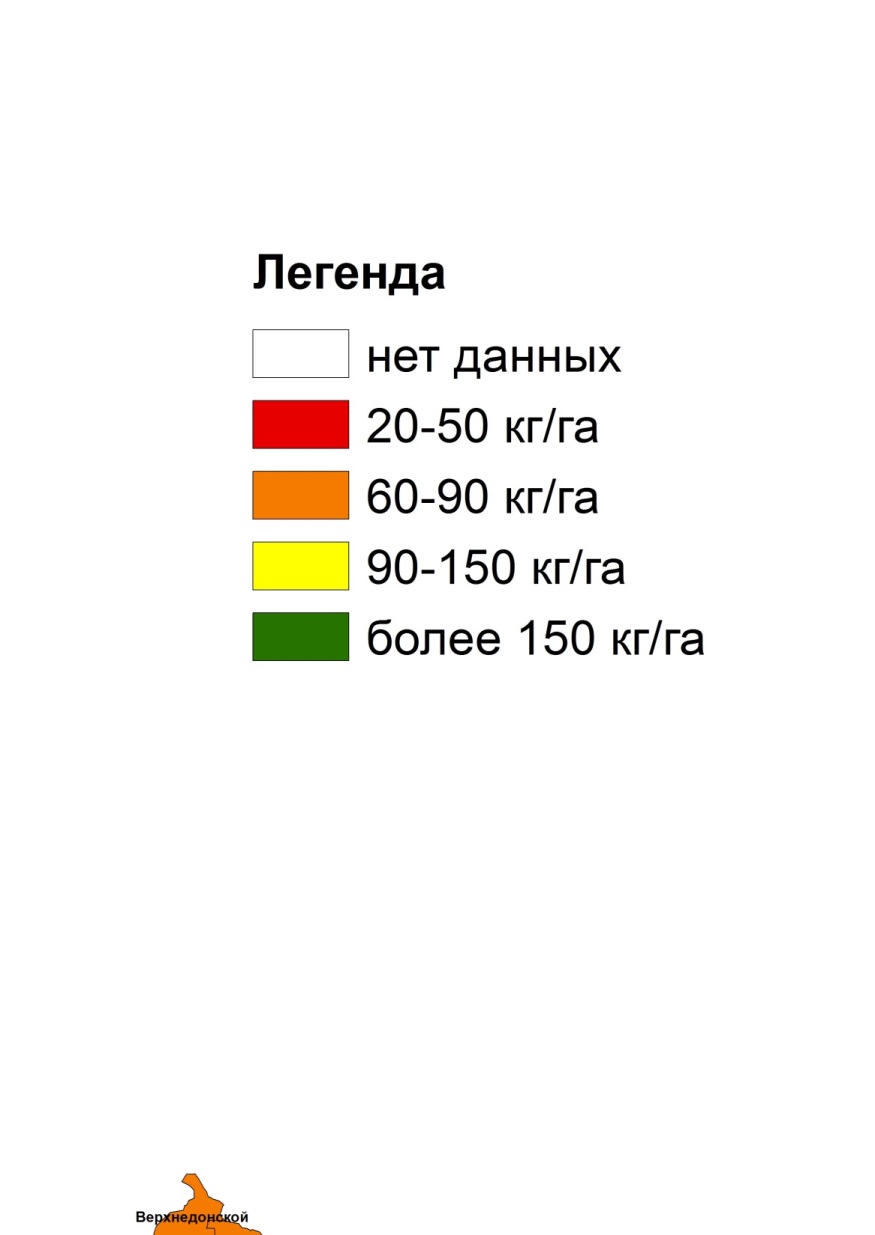 Запасы продуктивной влаги в слое 0-100 см под посевами озимой пшеницы по 
непаровым предшественникам
Феврале  2023 года
Декабрь 2023 года
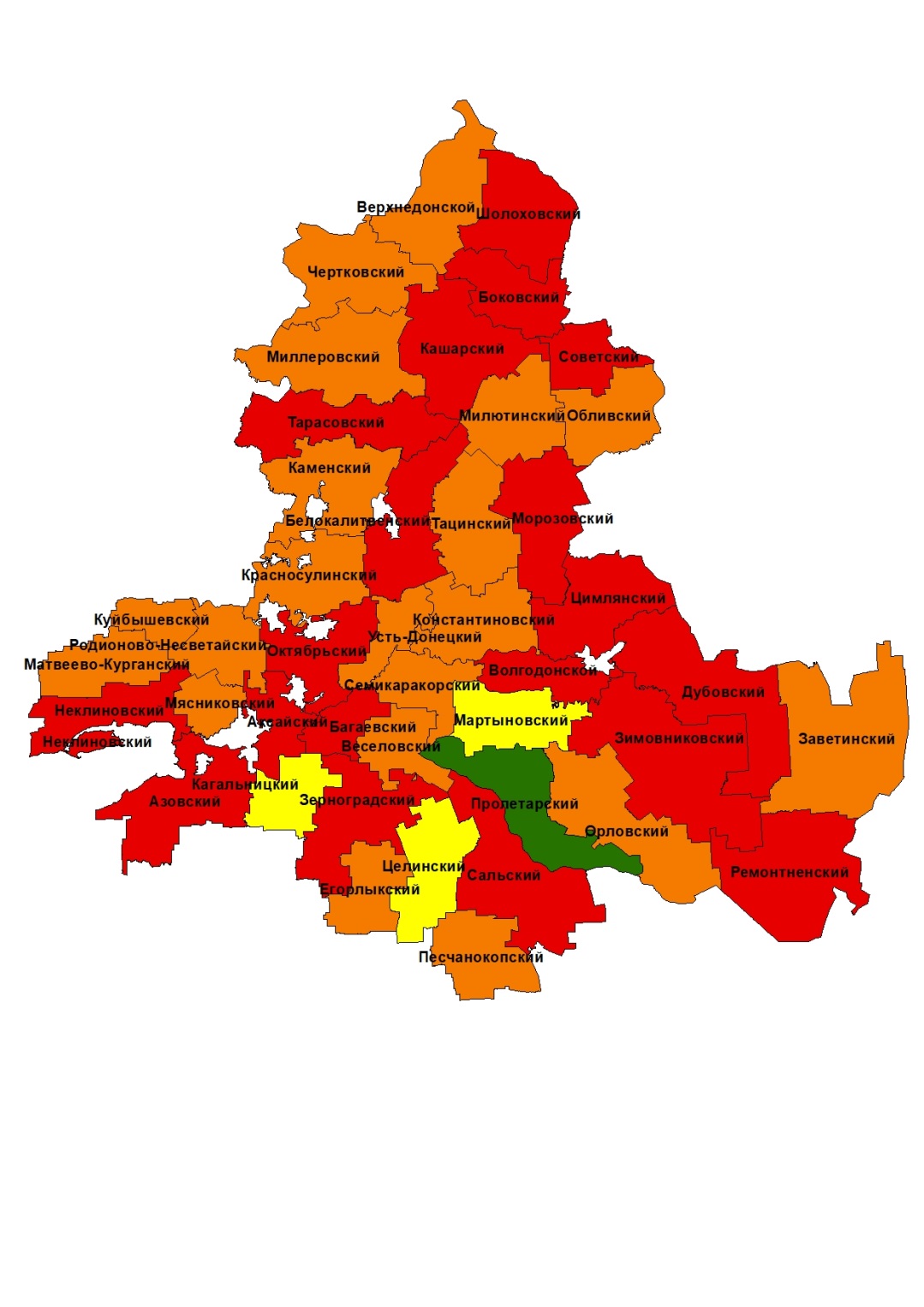 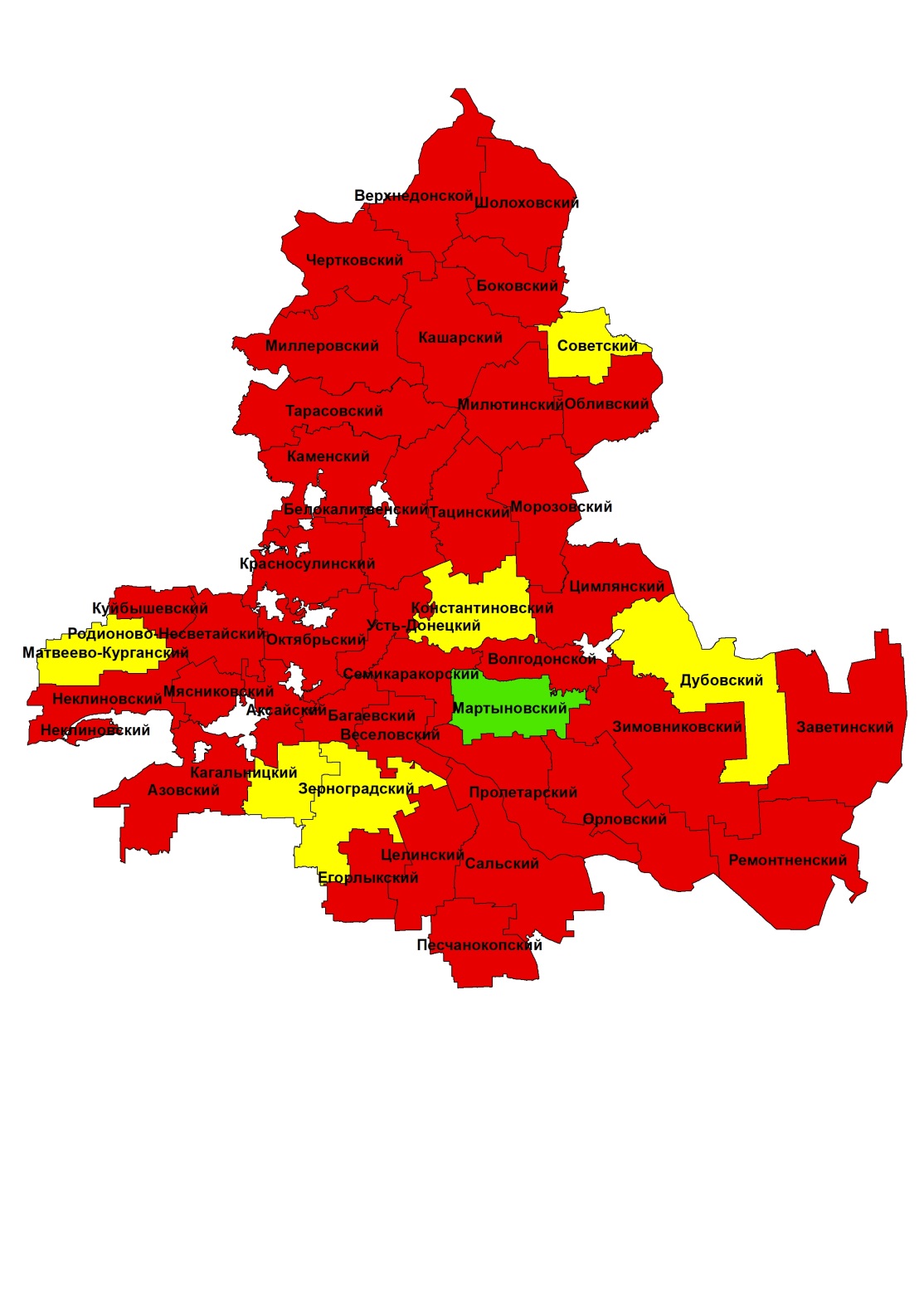 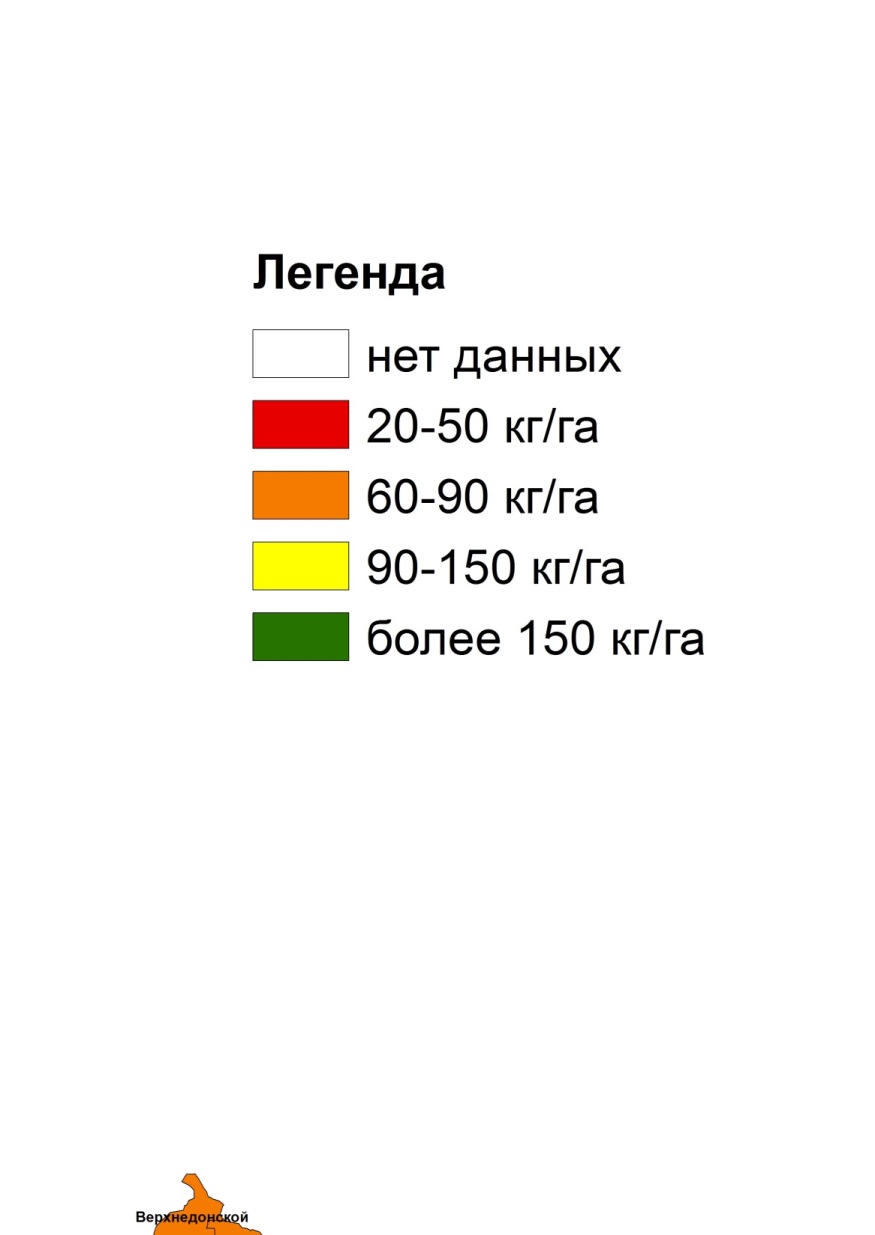 Стратегия подкормок в весенне-летний период
Ранневесенняя азотная
Спрашиваем у почвы
По мерзло-талой азотная
По подсыхающей азотная
Азотная или Азотно-фосфорная в период кущения, конца кущения-начала выхода в трубку
Спрашиваем у растения
прикорневая
внекорневая
Азотная или азотно-фосфорная (ЖКУ+ карбамид) в период от начала выхода в трубку до флагового листа, внекорневая
В период от колошения до конца молочной спелости  азотная, внекорневая
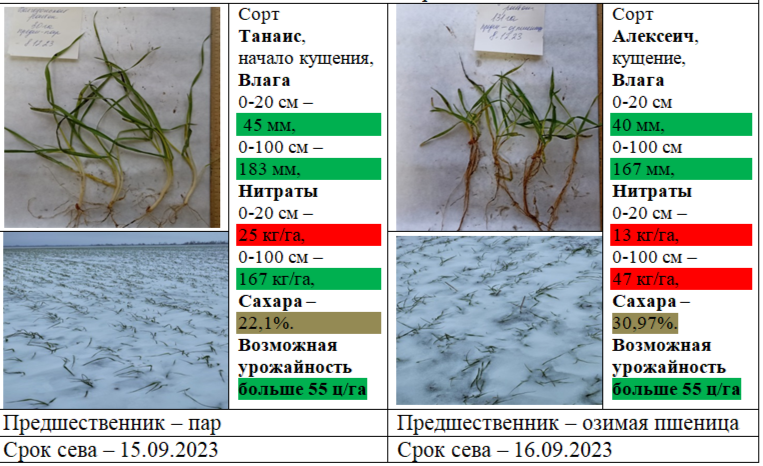 Среднеранний сорт
Максимальная 
урожайность 84 ц/га , 
средняя  
46 ц/га
Волгодонской район ООО «Потаповское»
Норма высева 4 млн. штук /га
Всхожесть 90% - 3,6 млн. штук /га 360 растений на 1 м2 
уже есть 2 побега, коэффициент кущения 2,
сформировано 720 побегов на 1 м2  
Для урожайности 70 ц/га нужно сформировать 1011 побегов, т.е.  не хватает дополнительно 291 побегов
Распределение нитратного азота
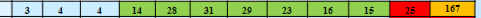 в слое 0-40 см 25 кг/га нитратного азота 
потребность в азоте N = 90 - 25 = 65 кг/га
Масса 1000 зерен 
36 г, 16 колосков в колосе  по 2 зерна, 
Масса зерен в колосе = 32*36/1000 = 1,152 г
70/1,152*10 = 607 побега с колосом
60% от всех
Растения не очень сильные 22,1% сахаров
1-ая подкормка 
мерзлоталая  или  поверхностная с заделкой
Кормим дозой 34 кг/га в д. в.
аммиачная селитра NH4 NO3 ( N 34% ) = 34 кг/га или 100 кг /га в физическом весе. Работает на формирование дополнительных 720 побегов и 607 продуктивных побегов, коэффициент кущения 2,8,
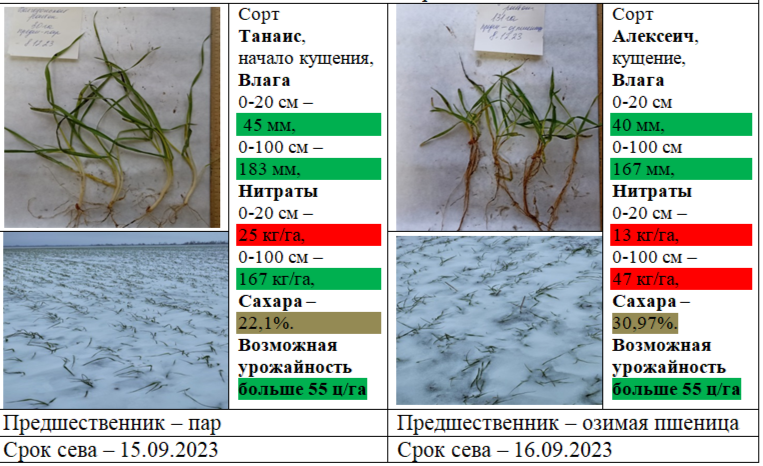 Волгодонской район ООО «Потаповское»
В фазу ВВСН – 25: Середина кущения: Проводим листовую диагностику
2-ая  
подкормка
Период внесения  - ВВСН – 31- 32: Стадия 1-го узла: Первый узел виден на поверхности земли, расстояние от узла кущения 1 см. Стадия 2-го узла: Второй узел виден, расстояние от 1-го узла на 2 см
Форма удобрения – 
КАС-32 ( N 32% ) дозами N32 - 100 кг/га (76 л/га) при разбавлении 1:2, мелкокапельном внесении, при температуре не выше 19 °С, влажности воздуха не ниже 54 %. 
Через 5-7 дней провести подкормку 
ЖКУ (11:37) дозами Р18 –50 кг/га (36-38 л/га),
Позволяет 
заложить 
16 колосков
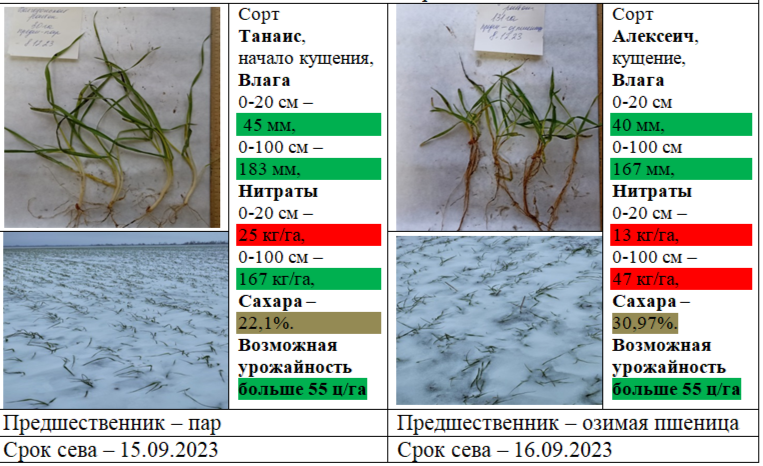 В фазу ВВСН – 32: Стадия 3-го узла: Третий узел виден, расстояние от 2-го узла по крайней мере 2 см
Проводим подсчет количества продуктивных 
побегов
Если оно соответствует  607 продуктивных побегов ,  первая подкормка сработала хорошо
Если нет, в эту же фазу проводим листовую 
диагностику (третий и четвертый лист, считая снизу)
Период внесения  - 
ВВСН – 39: Стадия 
лигулы (листового 
язычка): лигула 
флагового листа видна, флаговый 
лист полностью 
развит
Масса 1000 зерен 
36 г, 16 колосков в колосе  по 2 зерна,
Форма удобрения – Карбамид ( N 46% ) 58 кг /га в физ. весе  - 15% раствор, в теплой воде – 380 л
Позволяет  увеличить число зерен в колоске
Волгодонской район ООО «Потаповское»
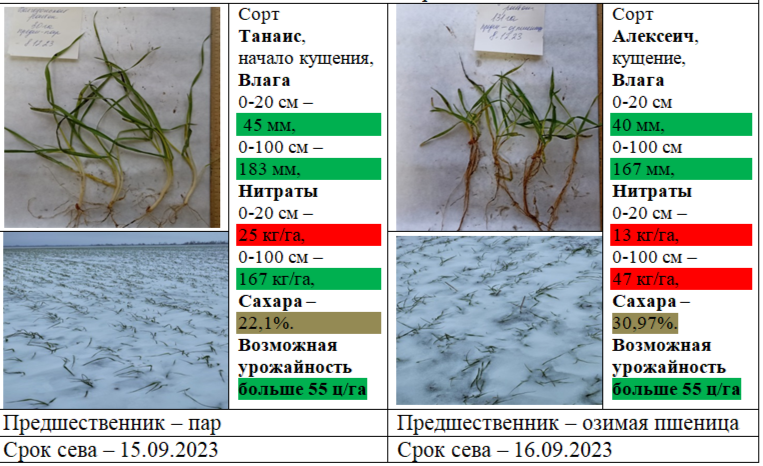 В фазу ВВСН – 58-59: 58: Появление 80 % соцветия 59: Конец колошения: Полное появление соцветия. Колос или метелка полностью видны
Проводим подсчет количества колосков в колосе и листовую диагностику. (два здоровых листа под 
флаговым, флаговый не берем)
3-ая  
подкормка
Период внесения  до ВВСН – 71- 77: Образование зерен. Поздняя молочная спелость.
Форма удобрения – Карбамид  ( N 46% )
43 кг/га в физ. весе, 10% раствор, в теплой воде 400 л лучше в два приема
Работает на массу 1000 зерен и качество
Волгодонской район ООО «Потаповское»
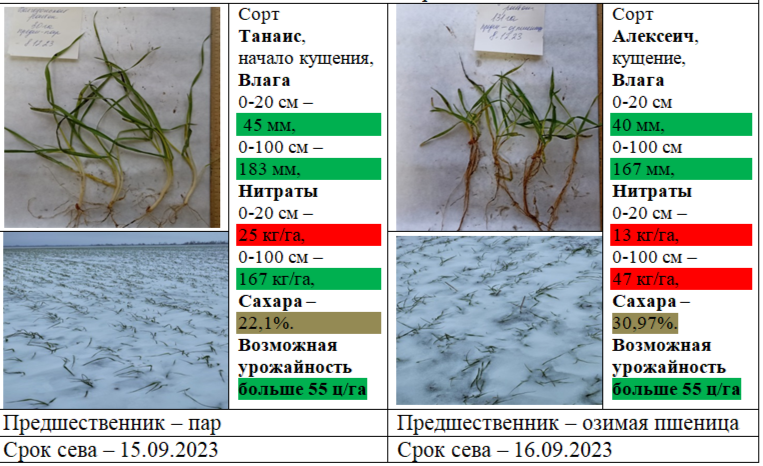 Среднеспелый
высоким коэффициентом кущения 
Максимальная 
урожайность 
120 ц/га , 
средняя  
47 ц/га
Норма высева 5 млн. штук /га
Всхожесть 90% - 4,5 млн. штук /га 450 растений на 1 м2 
уже есть 2 побега, коэффициент кущения 2,
сформировано 900 побегов на 1 м2  
Для урожайности 70 ц/га нужно сформировать 958 побегов, т.е. дополнительные побеги не нужны
Распределение нитратного азота
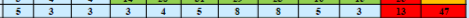 в слое 0-40 см 13 кг/га нитратного азота 
потребность в азоте N = 90 - 13 = 77 кг/га
Масса 1000 зерен 
37 -46  г, 16 колосков в колосе  по 2 зерна, 
Масса зерен в колосе = 32*37/1000 = 1,184 г
70/1,184*10 = 591 побега с колосом
Растения сильные 30,97% сахаров
1-ая подкормка 
мерзлоталая  или  поверхностная с заделкой
Кормим дозой 30 кг/га в д. в.
аммиачная селитра NH4 NO3 ( N 34% ) = 30 кг/га или 100 кг /га в физическом весе. Работает на формирование дополнительных 58 побегов и 591 продуктивных побегов.
1-ая повторная подкормка 
в середине кущения
Кормим дозой 40 кг/га в д. в.
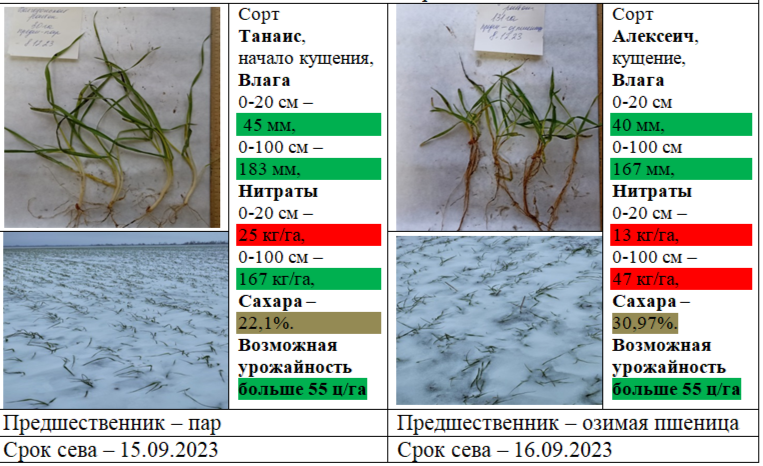 аммиачная селитра NH4 NO3 ( N 34% ) = 40 кг/га или 118 кг /га в физическом весе. 
Работает на формирование 591 продуктивных побегов.
В фазу ВВСН – 28: Конец кущения: Проводим листовую диагностику
2-ая  
подкормка
Период внесения  - ВВСН – 31- 32: Стадия 1-го узла: Первый узел виден на поверхности земли, расстояние от узла кущения 1 см. Стадия 2-го узла: Второй узел виден, расстояние от 1-го узла на 2 см
Позволяет 
заложить 
16 колосков
Форма удобрения – КАС-32 ( N 32% )
 дозами N32 - 100 кг/га (76 л/га) при 
разбавлении 1:2, мелкокапельном внесении, при температуре не выше 19 °С, влажности воздуха не ниже 54 %. Через 5-7 дней провести подкормку 
ЖКУ (11:37) дозами Р18 –50 кг/га (36-38 л/га),
Семикаракорский район ИП Глава КФХ Юзефов Н.Н.
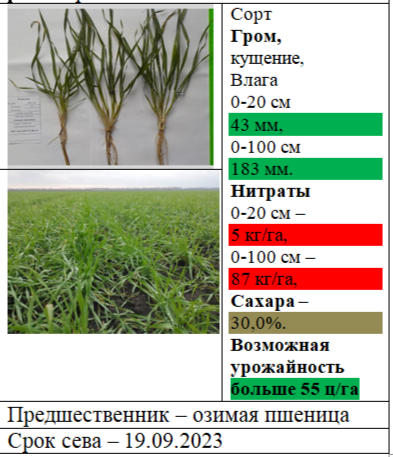 Среднеспелый
высоким коэффициентом кущения 
Максимальная 
урожайность 
120 ц/га , 
средняя  53 ц/га
Норма высева 4 млн. штук /га
Всхожесть 90% - 3,6 млн. штук /га 360 растений на 1 м2 
уже есть 4 побега, коэффициент кущения 4,
сформировано 1440 побегов на 1 м2
Для урожайности 80 ц/га нужно сформировать 1360 побегов, т.е. дополнительные побеги не нужны
Распределение нитратного азота
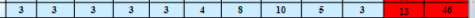 в слое 0-40 см 13 кг/га нитратного азота 
потребность в азоте N = 90 - 13 = 77 кг/га
Масса 1000 зерен 
35 -46  г, 14 колосков в колосе  по 2 зерна, 
Масса зерен в колосе = 28*35/1000 = 0,98 г
80/0,98*10 = 816 побега с колосом
60% от всех
1-ая  
подкормка
Кормим при появлении новых весенних листьев
аммиачная селитра NH4 NO3 ( N 34% ) = 45 кг/га или 
132 кг /га в физическом весе.
работает на формирование продуктивных побегов, необходимо 816 продуктивных побегов
В фазу ВВСН – 25-29: Середина - Конец кущения: Проводим листовую диагностику
Семикаракорский район ИП Глава КФХ Юзефов Н.Н.
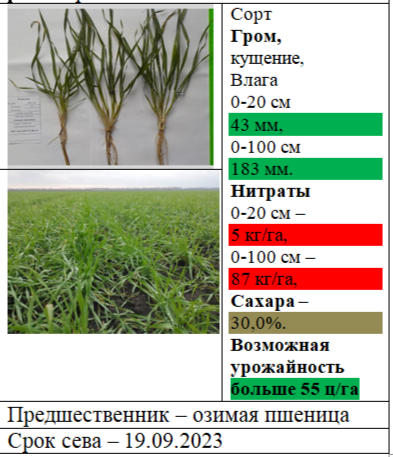 В фазу ВВСН – 25: Середина кущения: Проводим листовую диагностику
2-ая  
подкормка
Период внесения  - ВВСН – 31- 32: Стадия 1-го узла: Первый узел виден на поверхности земли, расстояние от узла кущения 1 см. Стадия 2-го узла: Второй узел виден, расстояние от 1-го узла на 2 см
В фазу ВВСН – 32: Стадия 3-го узла: Третий узел виден, расстояние от 2-го узла по крайней мере 2 см
Проводим подсчет количества продуктивных побегов, если не сформировано 816 побегов , планируем подкормку по флаговому листу на основе листовой диагностики в фазу ВВСН – 39:
В фазу ВВСН – 58-59 колошение
Проводим листовую диагностику
3-ая  
подкормка
Период внесения  до ВВСН – 71- 77: Образование зерен. Поздняя молочная спелость.
Мартыновский район ИП Ермоченко В.Н.
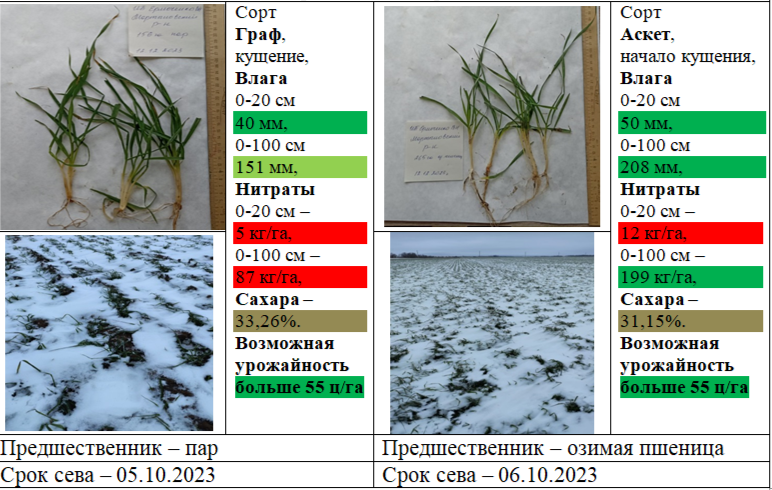 Крупноколосый сорт
Среднеранний сорт
Кормим при появлении 
новых весенних листьев
По мерзлоталой не более
 34 кг/га в д.в.
Сорт Граф образует 
400- 600 колосьев
Упор на вторую подкормку
Обязательна листовая в
 середине кущения
Багаевский район ООО «Багаевск-Агро»
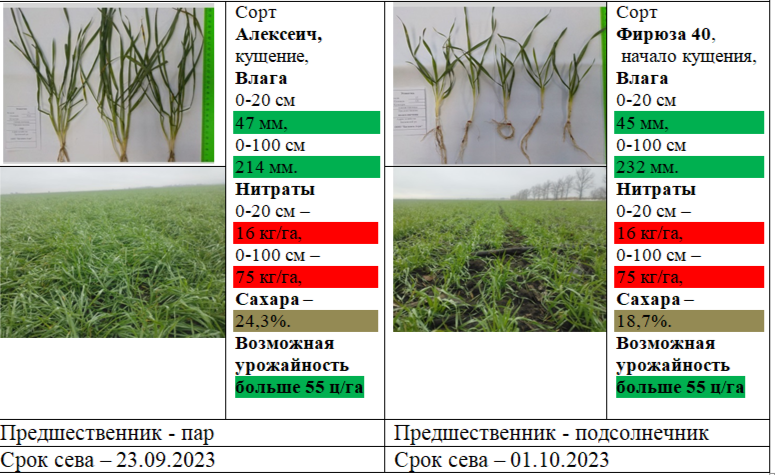 Алгоритм рекомендаций как для Семикаракорского района
Обязательно посчитать 
количество растений
Веселовский район ЗАО «Красный Октябрь»
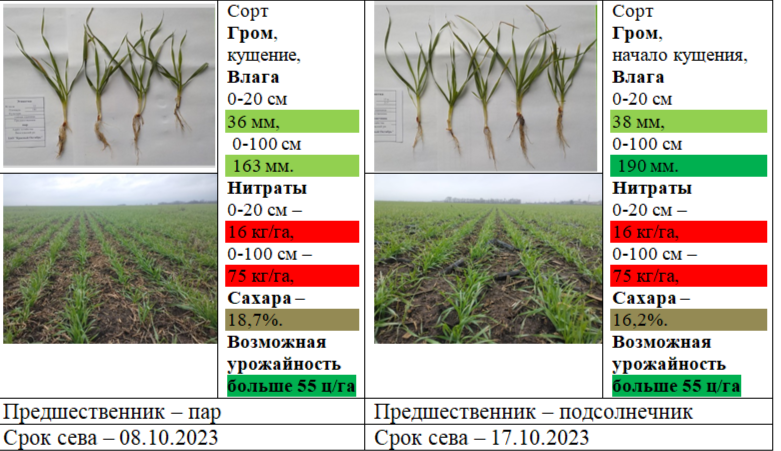 Алгоритм рекомендаций как для Волгодонского района
Обязательно посчитать 
количество растений
Константиновский район ЗАО «Восход»
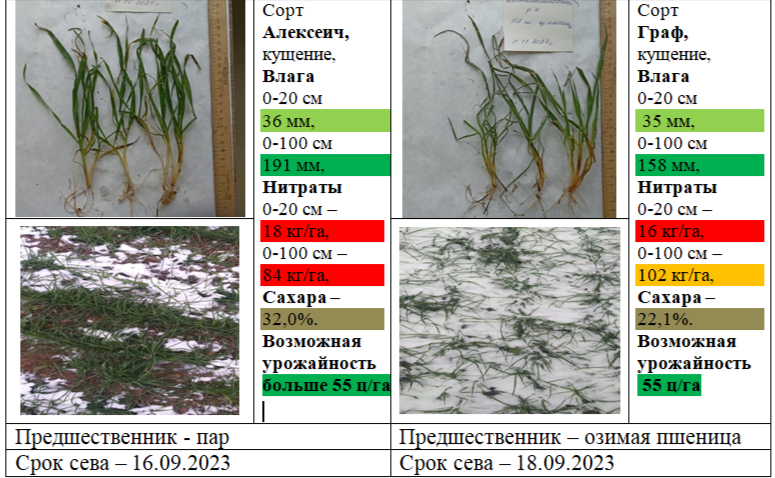 Алгоритм рекомендаций как для Волгодонского района
Обязательно посчитать 
количество растений
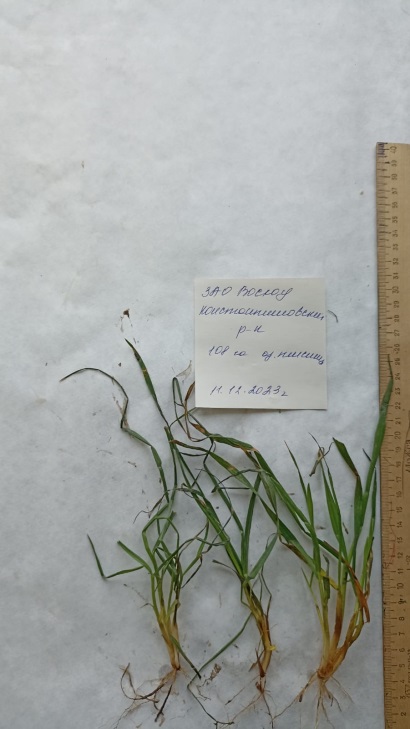 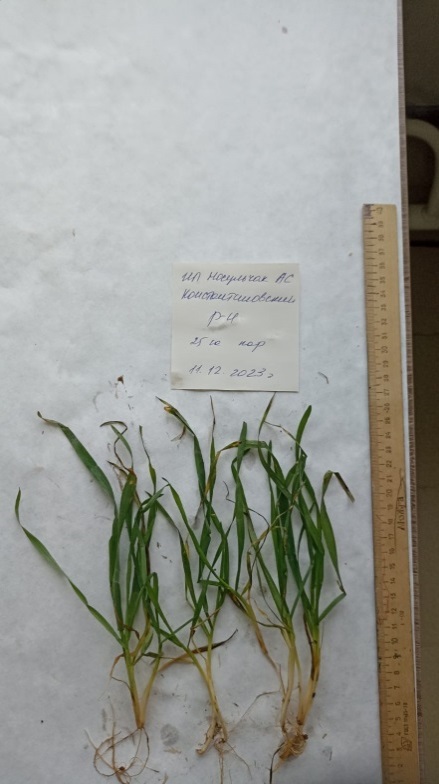 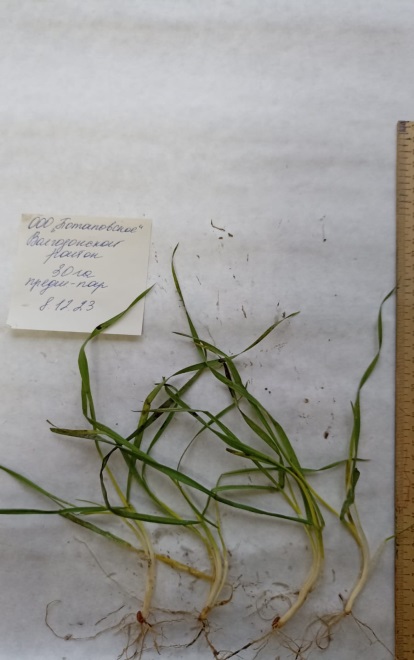 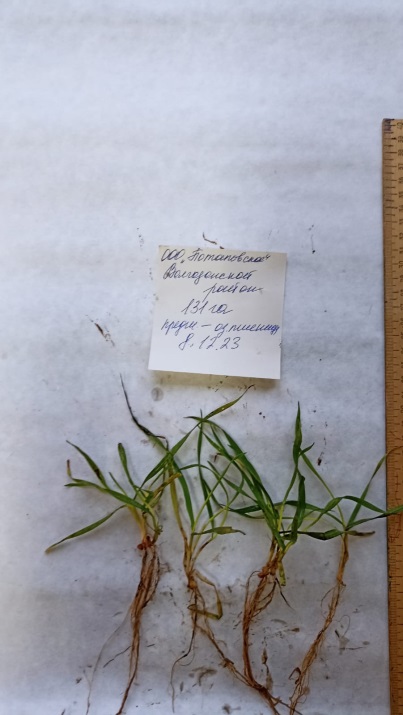 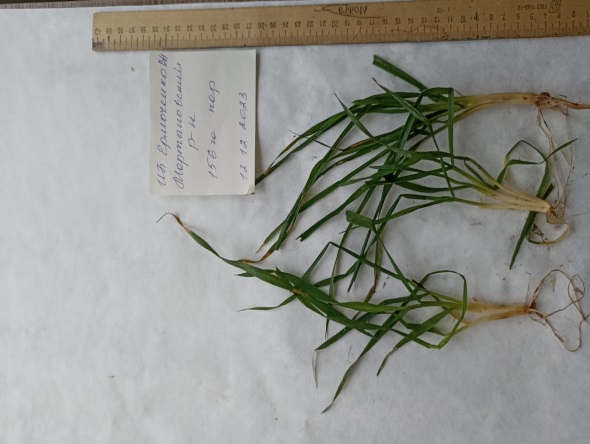 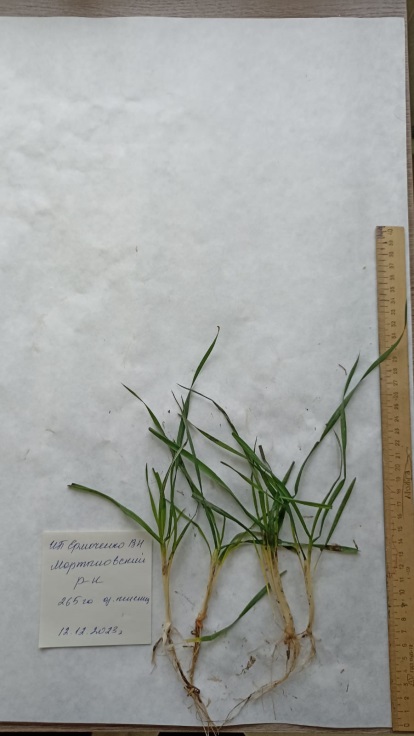 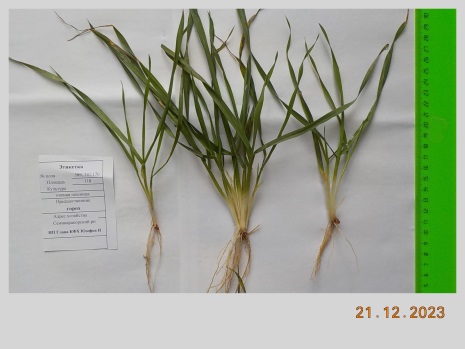 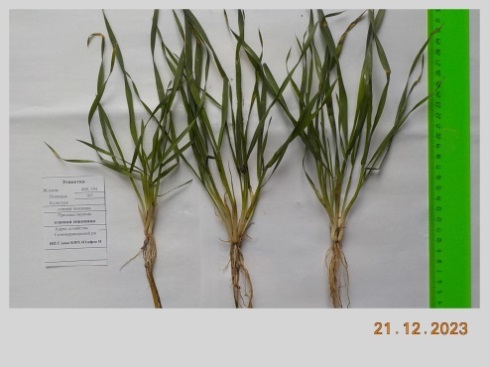 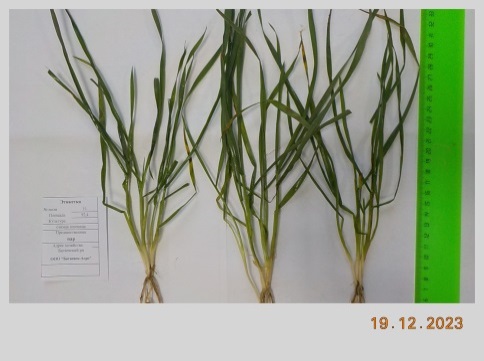 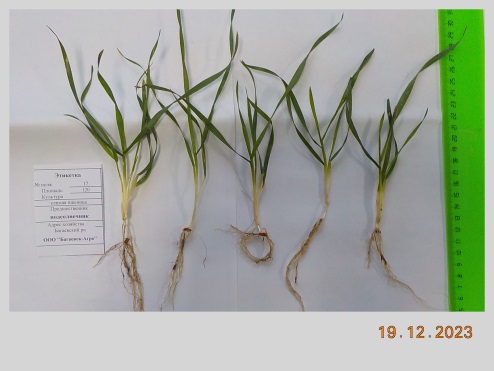 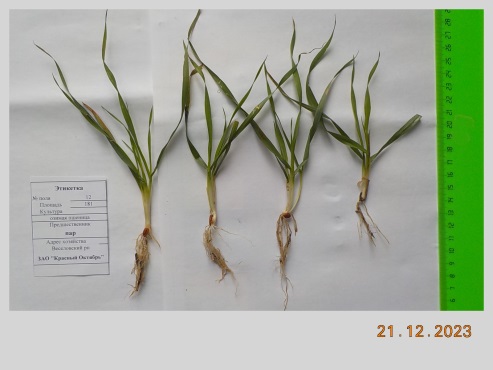 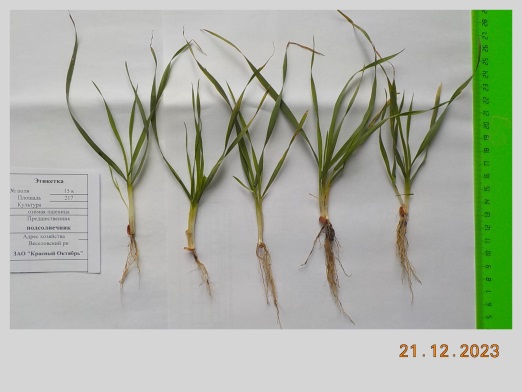 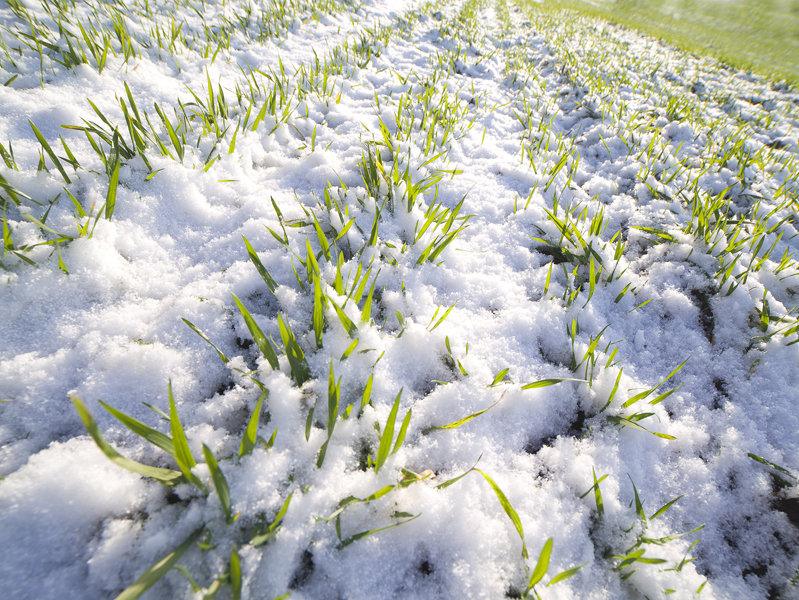 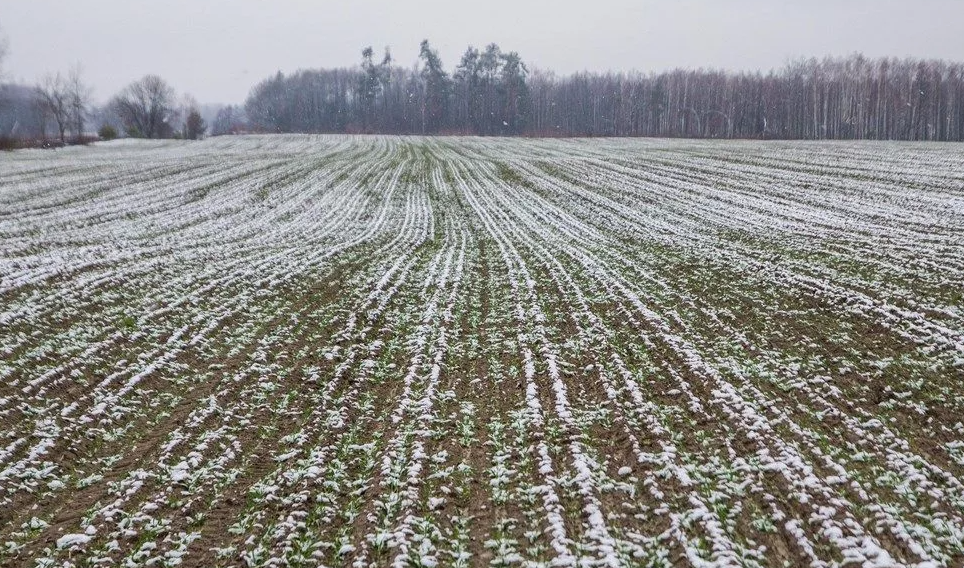 Нельзя проводить подкормку
Можно проводить подкормку
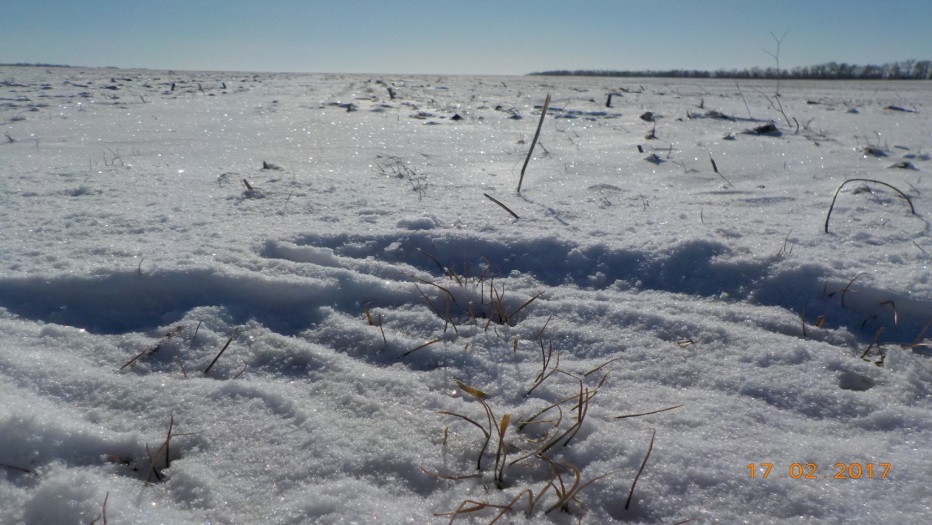 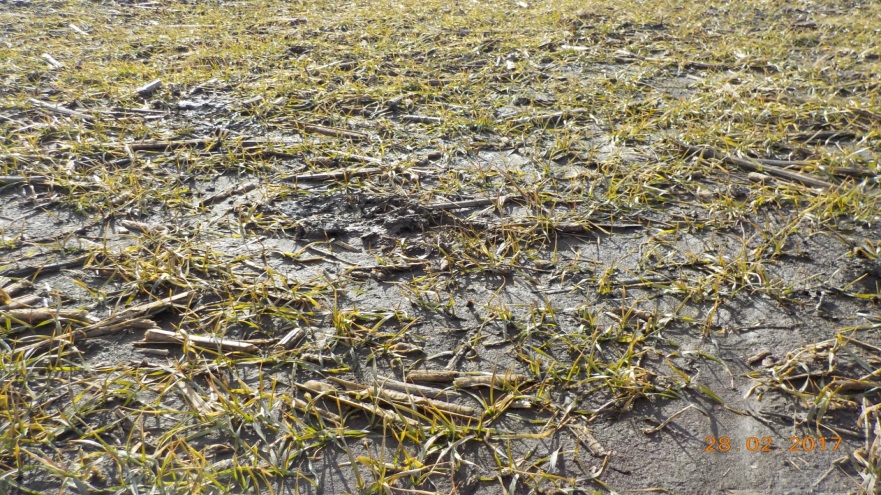 Почему нельзя проводить подкормку сульфатом аммония
Сульфат аммония, сернокислый аммоний (NH4)2 SO4 – побочный продукт коксохимического и химического производства. 
Содержит 21 % азота и 23-24% серы. 
1 кг азота в сульфате аммония ( 21%) стоит  81 руб. при цене 17 тыс/т.
1 кг азота в аммиачной селитре (34%) стоит 60 руб. при цене 22 тыс/т.
Растворимость его 76,3 г в 100 см3  воды (при 20°  С). Это в 2,5 раза меньше растворимости аммиачной селитры (192 г), которая используется при подкормке озимой пшеницы по мерзлоталой почве поверхностно. 
Сульфат аммония внесенный на поверхность при низких температурах, практически не растворяется, а под воздействием солнечного света разлагается с возгонкой аммиака.
При контакте с почвой катион NH4 +  входит в почвенно-поглощающий комплекс (ППК), приобретает меньшую подвижность и закрепляется на поверхности. 
Это делает не целесообразным его применение в качестве ранневесенней подкормки
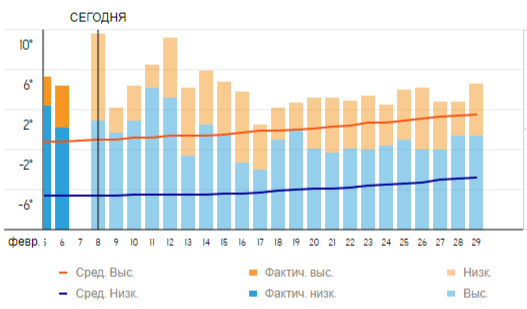 Семикаракорск
Февраль
Почему нельзя торопится с подкормкой в этом году
Наименьшая влагоёмкость (НВ) – 
наибольшее количество подвешенной влаги, которую тот или иной слой почвы может удерживать после обильного её увлажнения и свободного стекания воды. Синонимы: полевая или предельно полевая влагоёмкость. Наименьшая влагоёмкость уменьшается по профилю почвы вниз.
Запас продуктивной влаги в мм
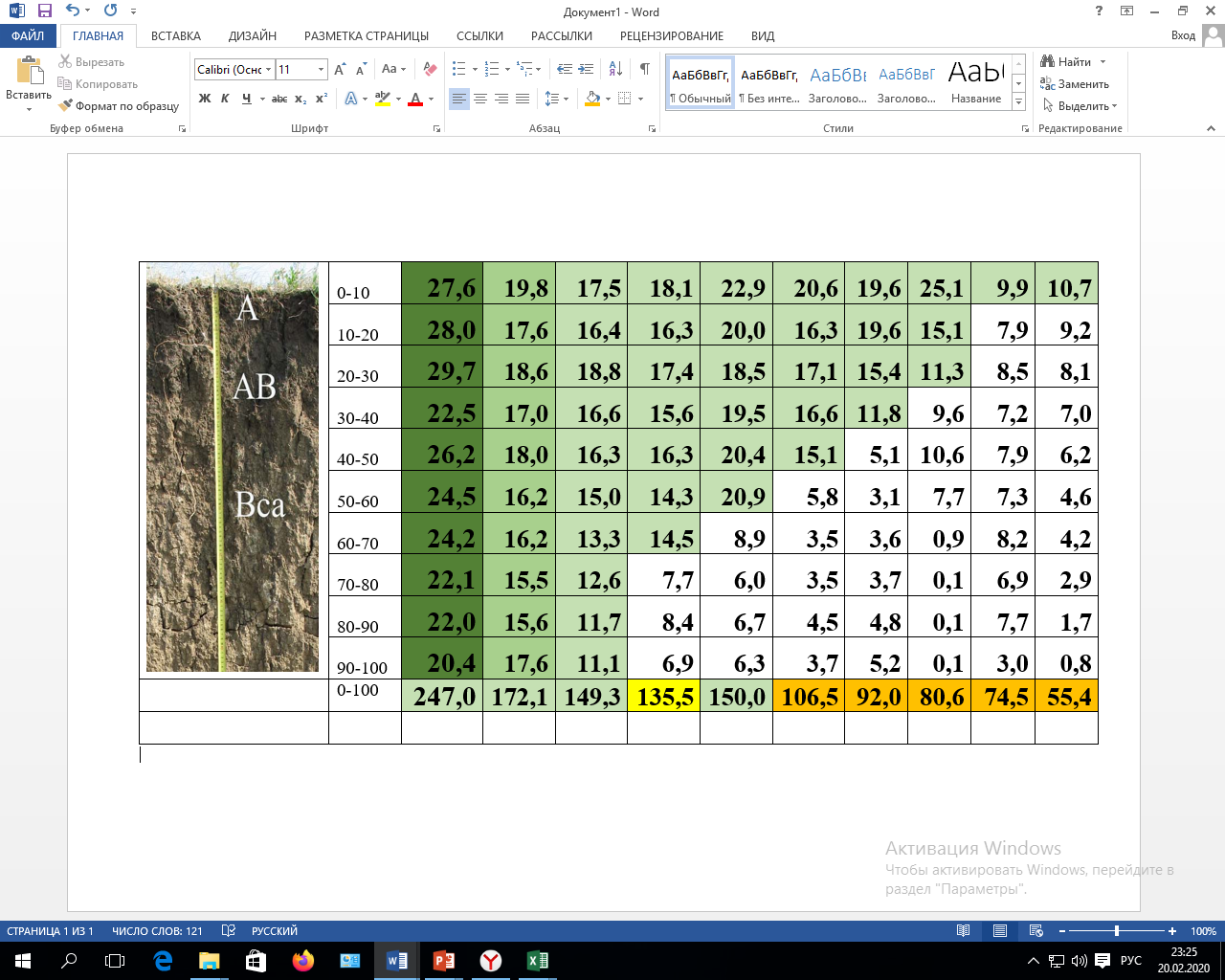 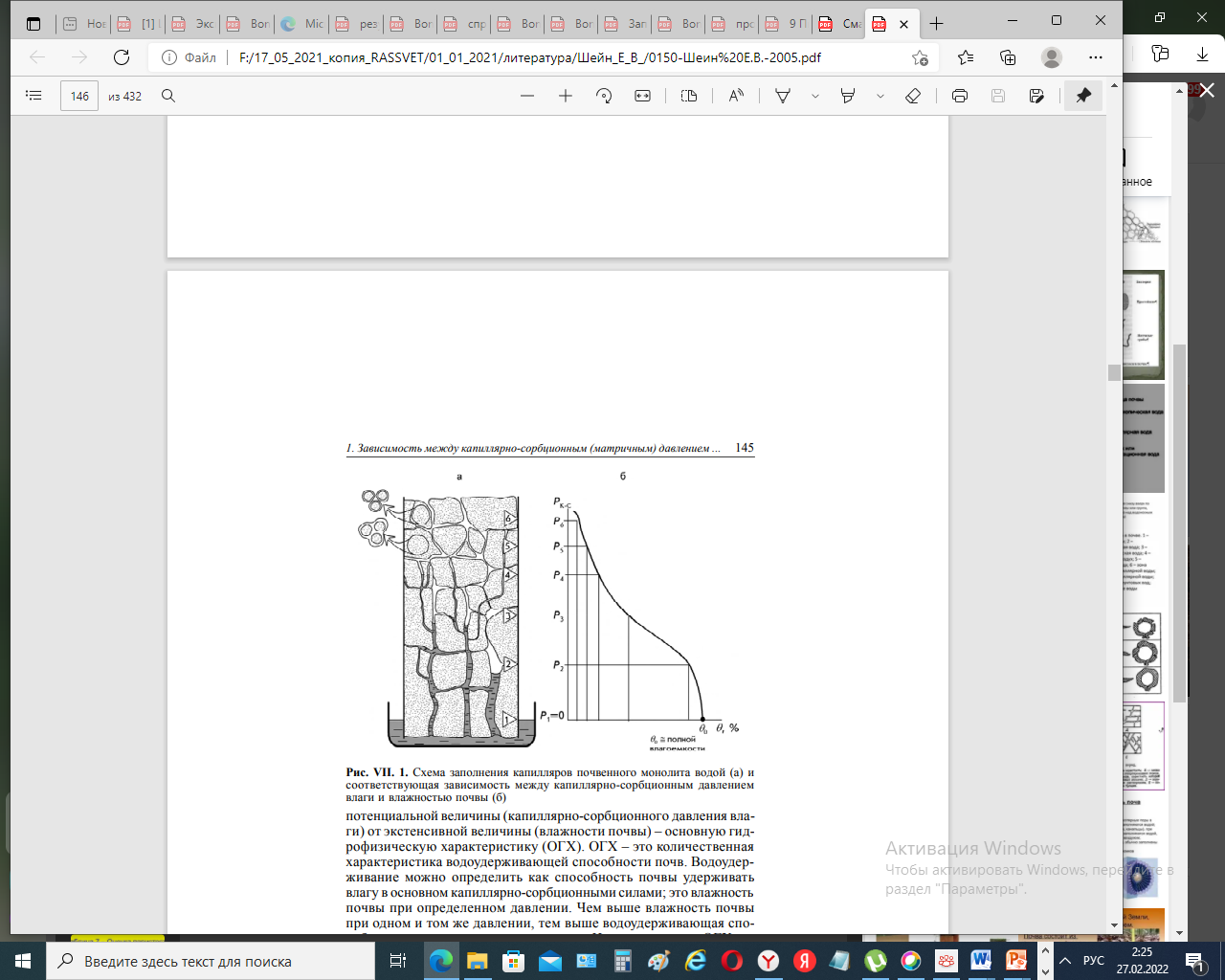 100%
NO3
Величина НВ по двум глубинам, мм
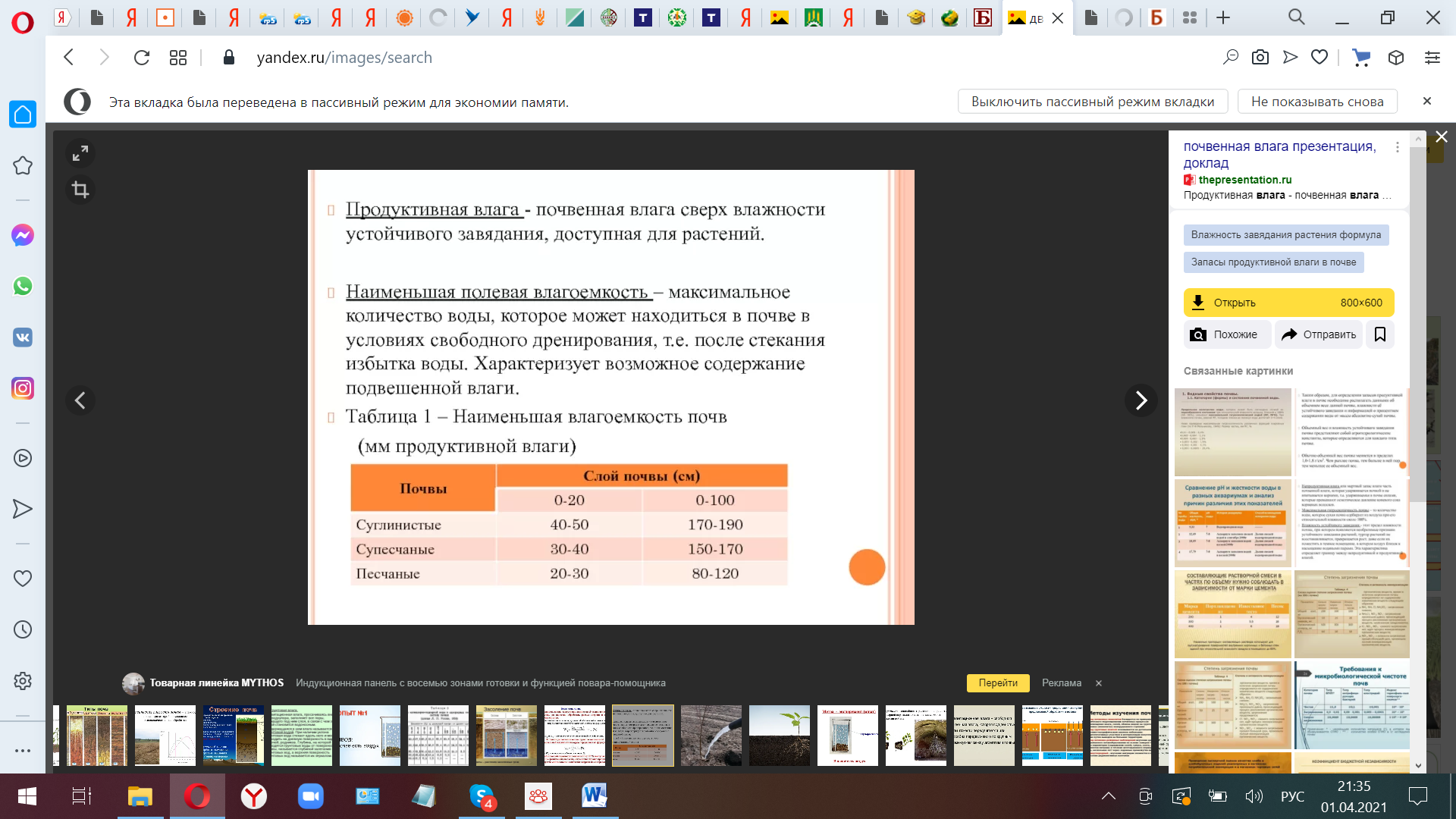 50%
NO3
Дает возможность оценить наличие гравитационной влаги в пределах метровой толщи
Содержание влаги и величина наименьшей влагоемкости по профилю 
чернозема среднесуглинистого
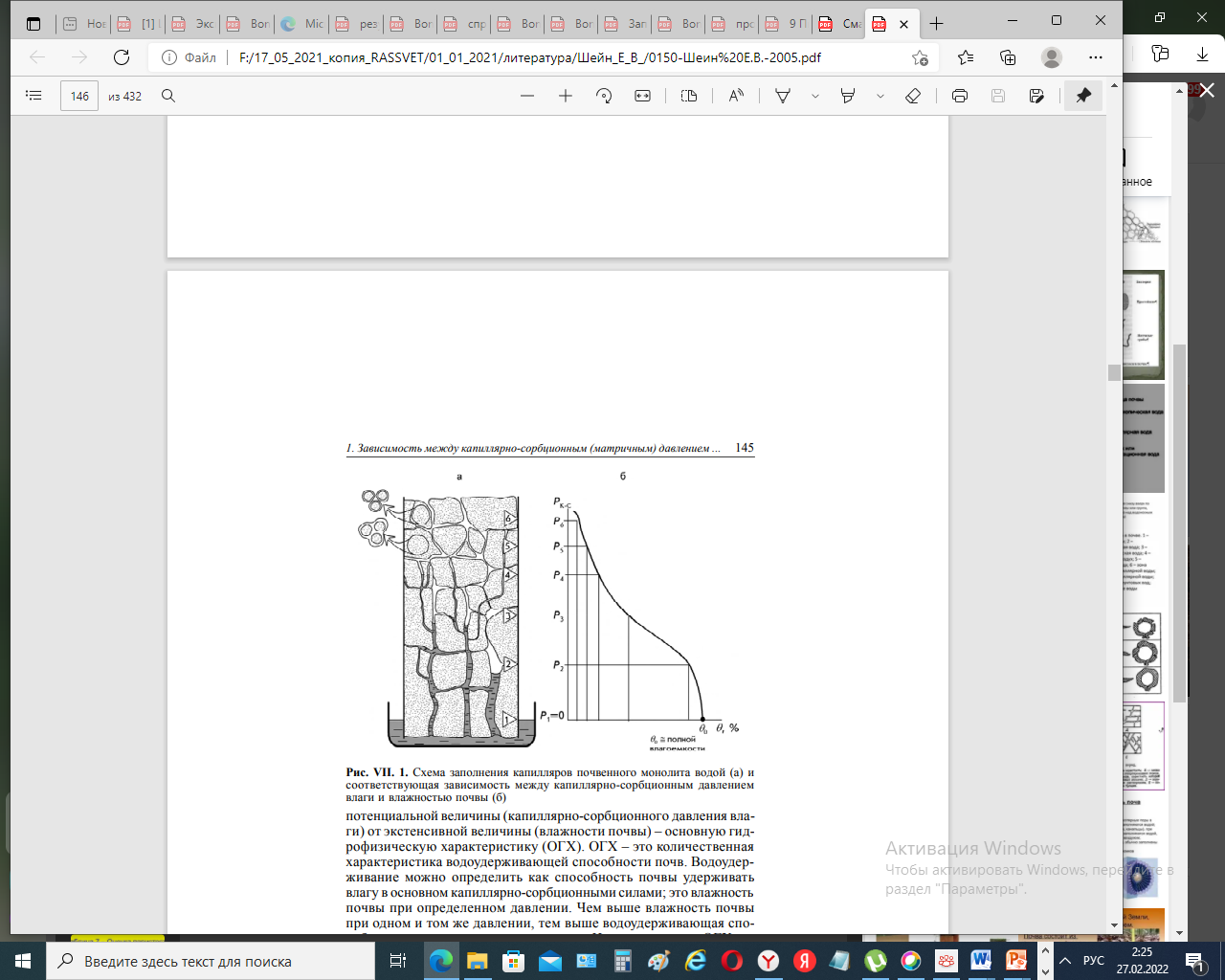 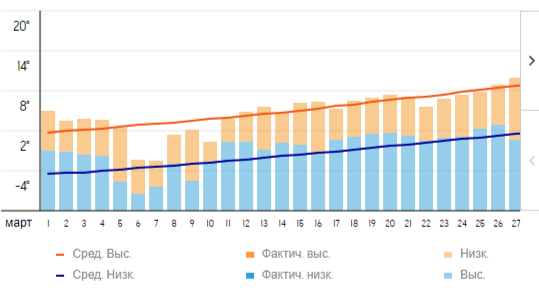 Семикаракорск
Март
Развитие растений озимой пшениц за зимний период Семикаракорский район
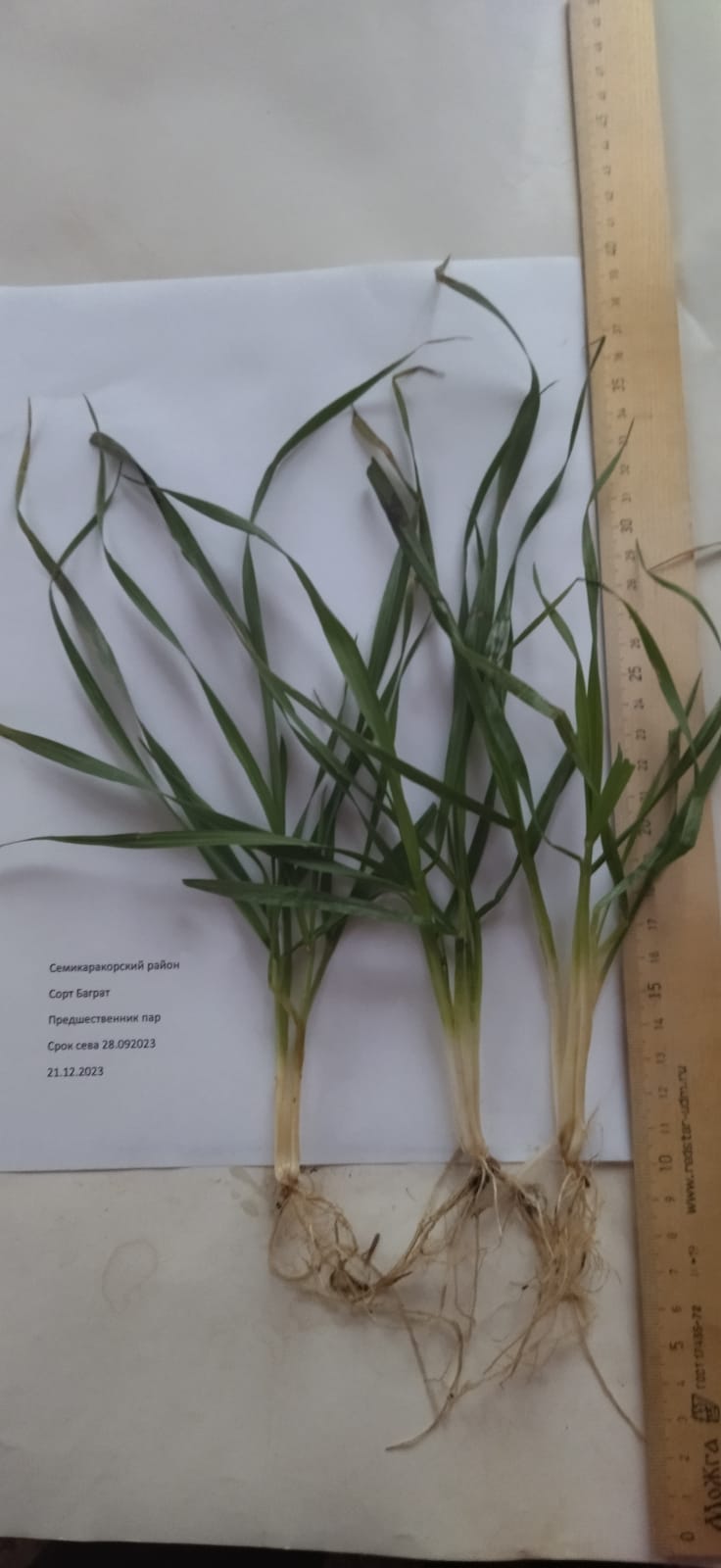 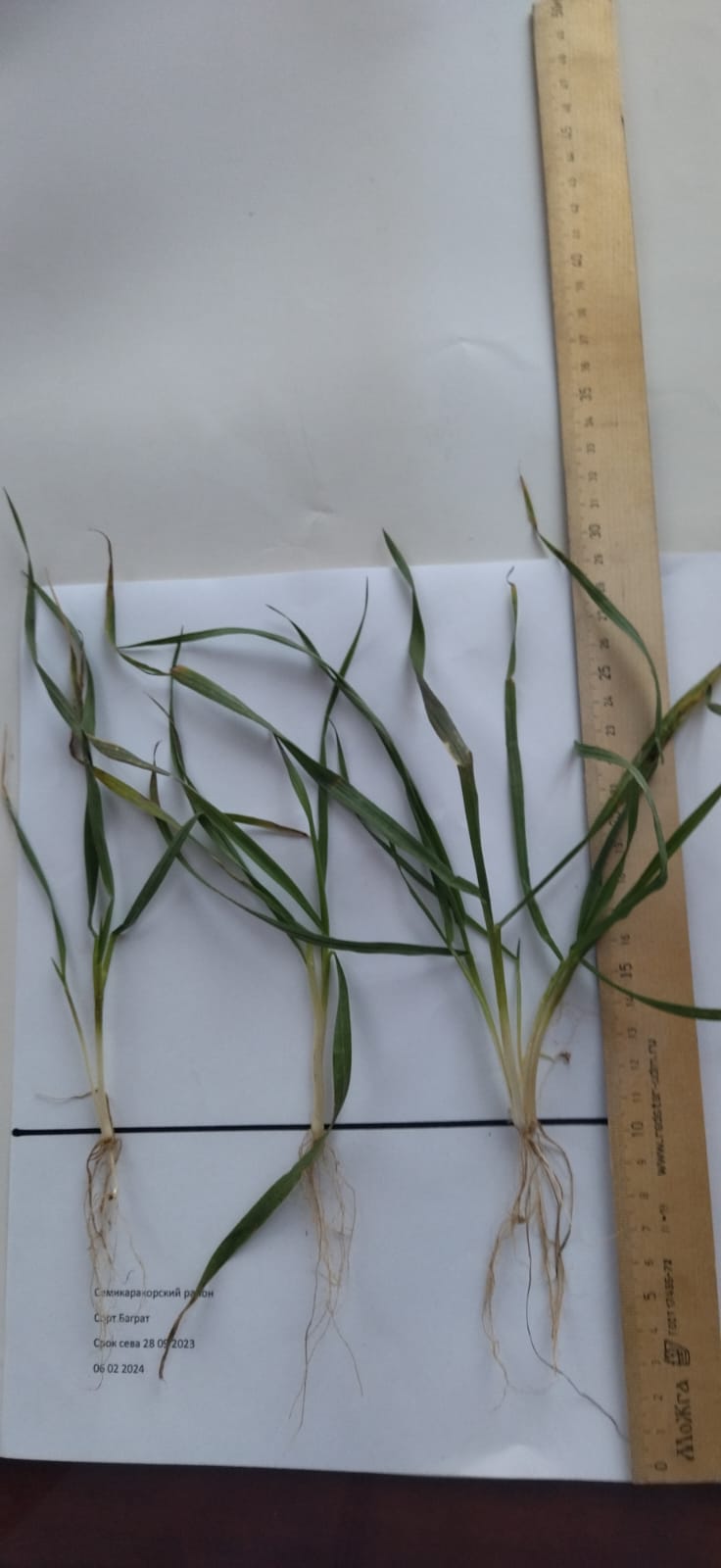 17.01.2024
21.12.2023
07.02.2024
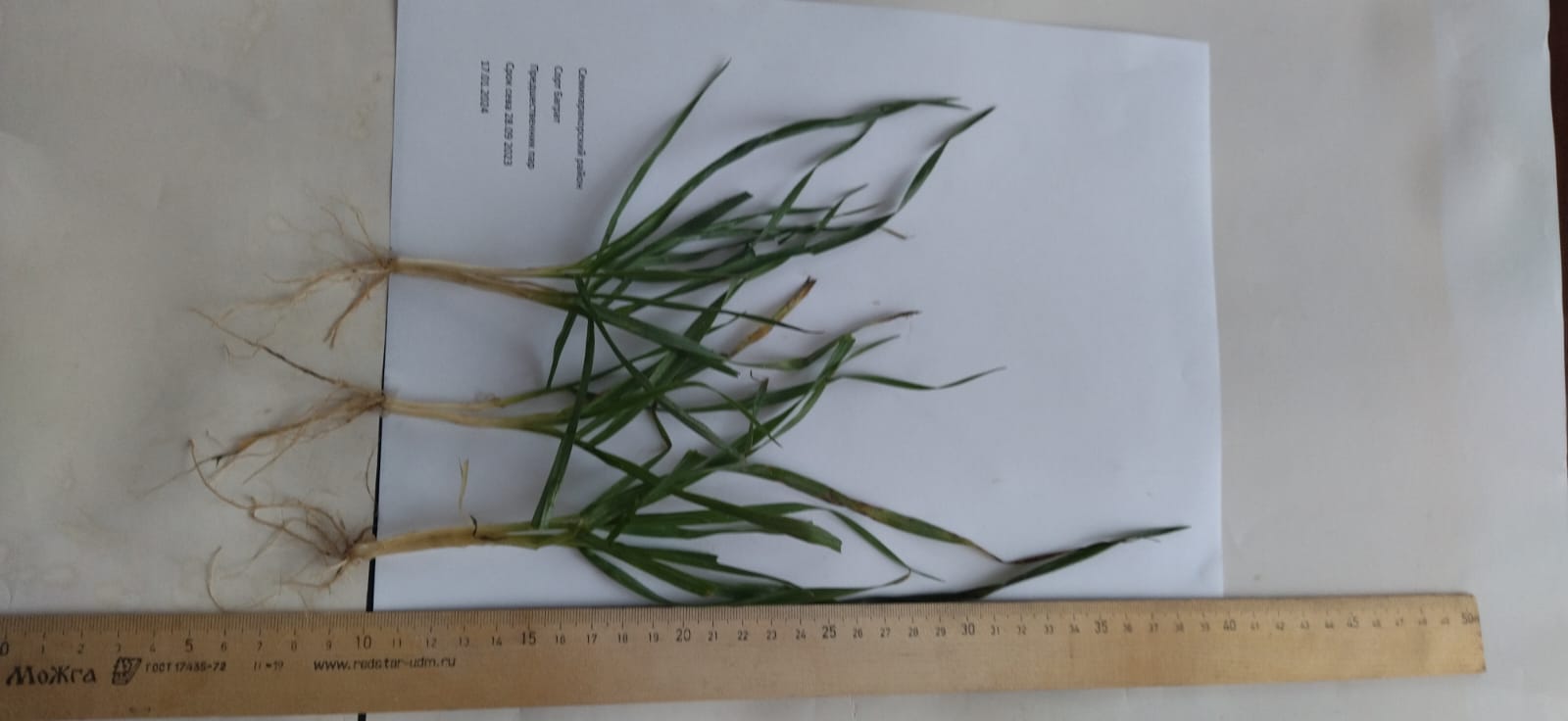 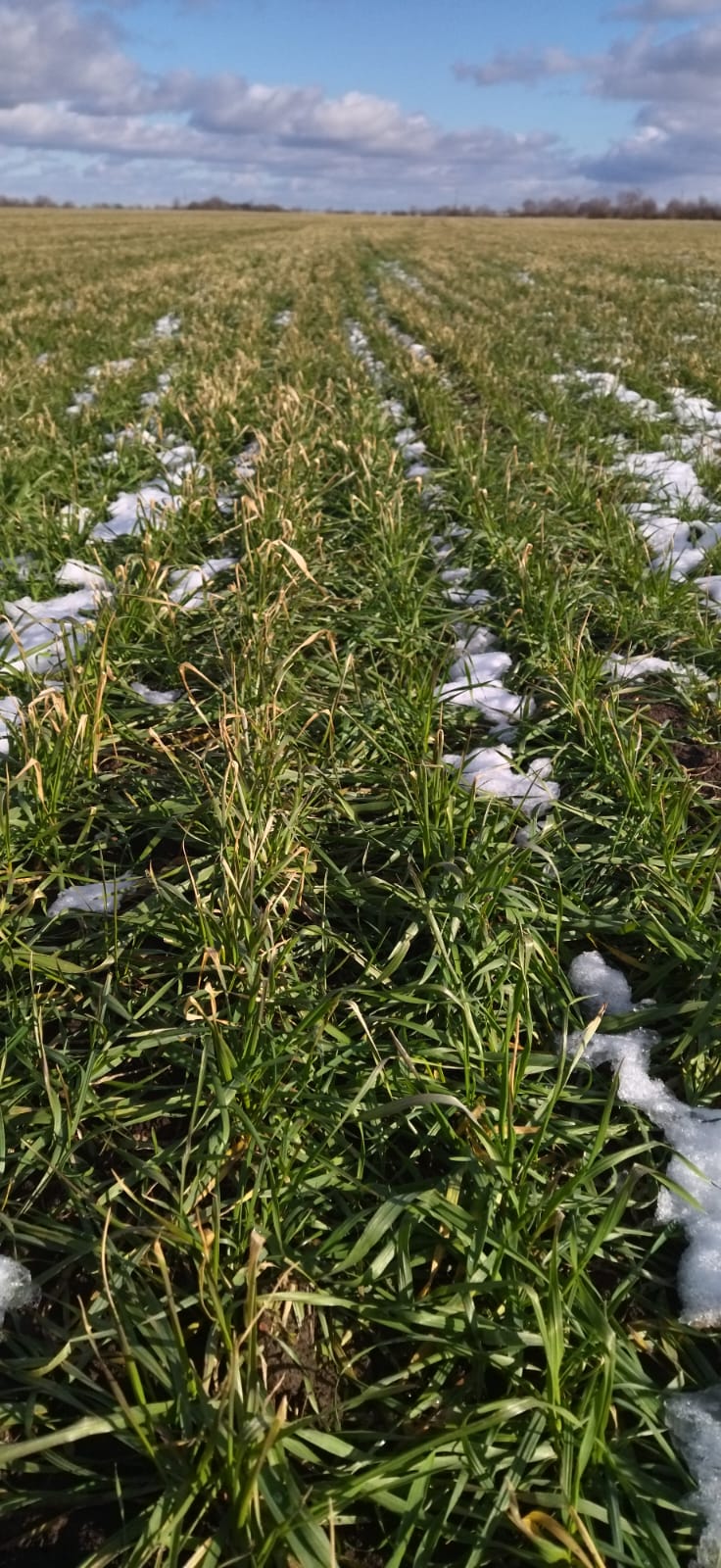 Стратегия ранневесенних подкормок на озимой пшенице
Отслеживать изменение температурного режима путем анализа прогнозов на разных Интернет ресурсах.
По разным предшественникам  и на разных элементах рельефа, провести определение запасов продуктивной влаги и нитратного азота до глубины 100 см
На раскустившихся посевах определить запасы сахаров в узлах кущения
Провести инвентаризацию посевов, определив густоту стояния растений и степень их развития
По картограммам агрохимического обследования определить обеспеченность полей подвижным фосфором
Тактика агрохимических работы на посевах
озимой пшеницы в весенний период
Ранневесенняя подкормка аммиачной селитрой
не более 30 кг/га по мерзлоталой только на посевах 3-4-листа и начало кущения
Подкормка любыми формами азотных удобрений по подсыхающей, с обязательной заделкой на всех посевах
Подкормки по результатам листовых диагностик
1. КАС в фазу кущения,  работа с пестицидами + Cu, Mn Zn Со + стимуляторы роста +гуматы
2. КАС и (или) ЖКУ период конец кущения- выход в трубку  + ( Mn, Cu) гуматы. стимуляторы
3. Карбамид в фазу флагового листа (по необходимости)
4. Карбамид  ближе к наливу до конца молочной спелости  + Со
Полевой отбор проб при агрохимическом обследовании
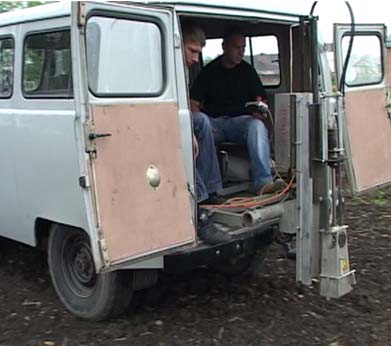 Схема расположения элементарных участков и 
маршрутных ходов
100 га
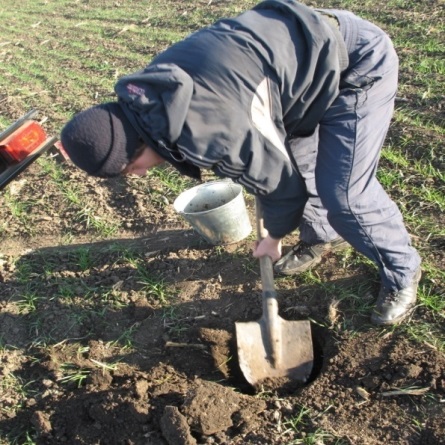 25 га
2
3
25 га
25 га
25 га
4
1
Ручной отбор
Инструментальный отбор
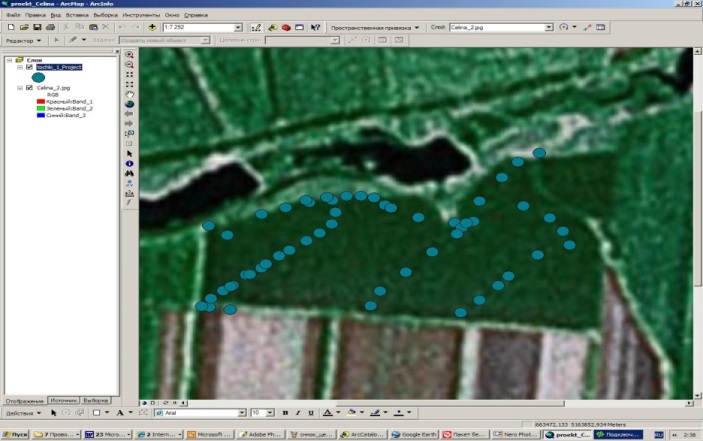 1—4 — номера участков; 
пунктирные линии со стрелками — 
маршрутные ходы

В пределах элементарного участка 
отбирается 20 точечных проб
Движение машины или перемещение специалиста фиксируется GPS 
приемником, переносится в компьютер (ArcGIS)
50 га
50 га
100 га
50 га
2
50 га
1
1
2
При проведении почвенной диагностики отбирается один смешанный образец с 50 га  с поля 100 га будет отобрано 2 образца
Смешанный образец отбирается в 3-х точках по
 диагонали поля на глубину 0-20 см
 и 20-40 см
Разная подготовка образца
Значения содержания подвижного фосфора в образцах 
по данных агрохимического обследования и почвенной диагностики
Значения данных агрохимического 
обследования и почвенной диагностики по содержанию подвижного фосфора могут 
отличаться как в одну, так и в другую сторону
Значения подвижного фосфора в горизонте 
20-40 см служит внутренним контролем, 
оно должно составлять 60-70% от значений 
в горизонте 0-20 см
Допускаемые относительные отклонения от аттестованного значения стандартного образца
Благодарю за внимание
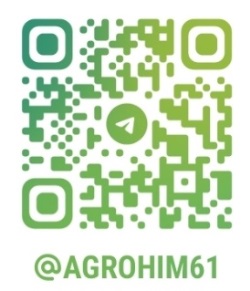 Тел. 8 905 450 38 14
https://don-plodorodie.ru/
E-mail: agrohim_61_1@mail.ru
Телеграмм канал